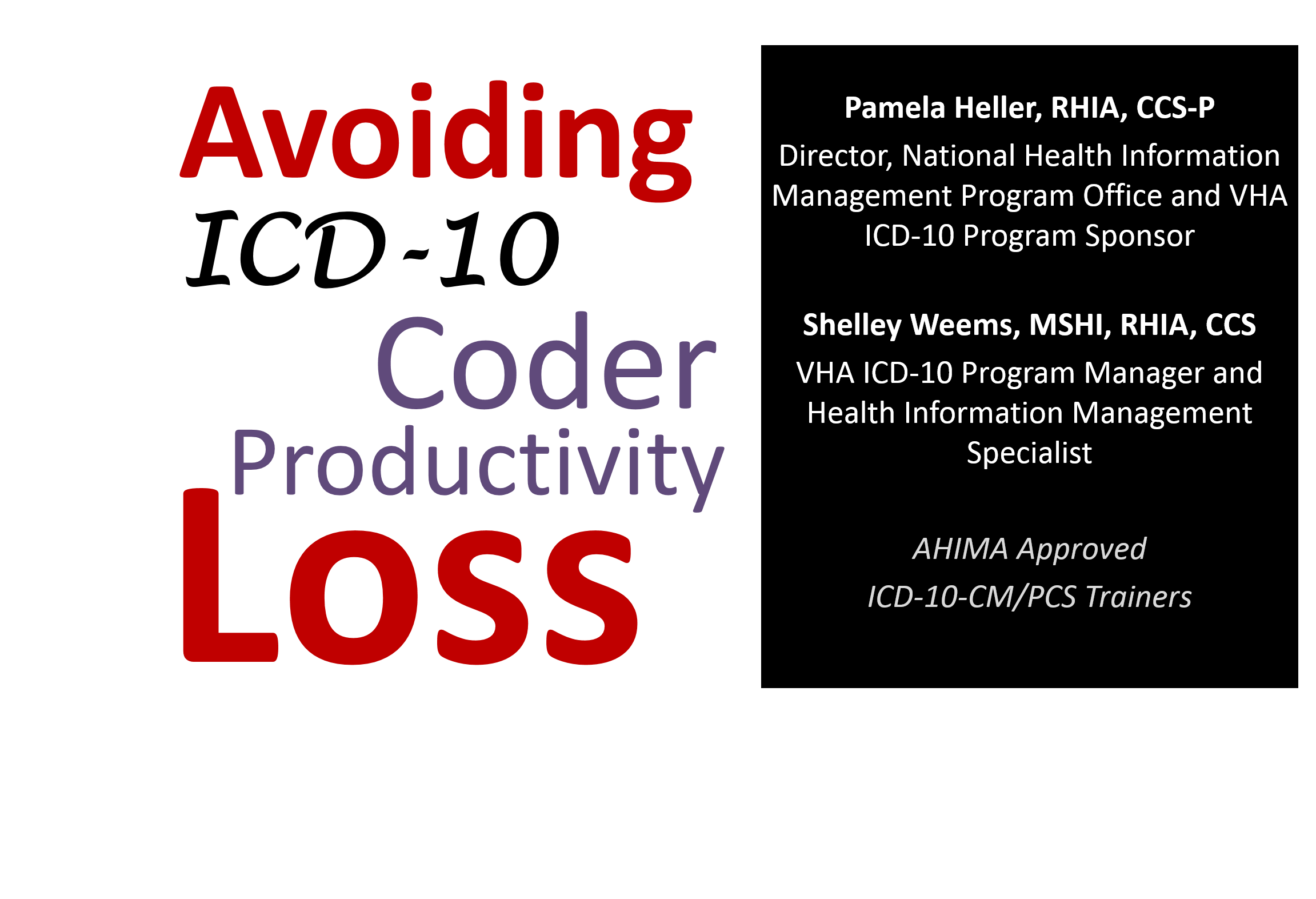 [Speaker Notes: Pam:

Shelley and I are happy to be here today to talk about the 2012 ICD-10 coder Learning Laboratory and to discuss the implications of ICD-10 on coder productivity and methods to avoid coder production loss.  

Shelley:

Just a couple of housekeeping items before we get started as Becky noted earlier: You’ll notice several buttons or icons above our heads at the top of the screen. Starting on the far left, the green icon may be used to download our current presentation. In addition, you’ll see an icon for Facebook and Twitter where you can share your thoughts with your colleagues. And please, like us on Facebook.]
21
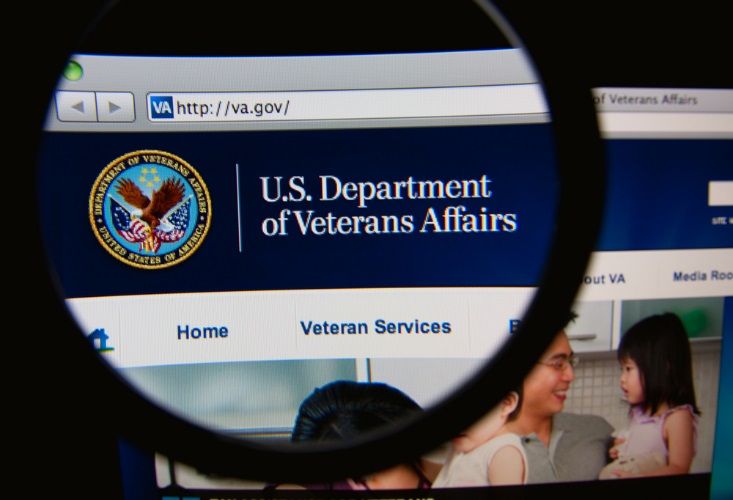 VISNs
56
Regional Offices
152
Medical Centers
821
CBOCs
300
Vet Centers
2
[Speaker Notes: Pam:  

To give you an overview of the size and complexity of our organization.  There are:
21 Veterans Integrated Service Networks (VISNs)
56 Regional Offices
152 Medical Centers
821 Community-Based Outpatient Clinics
300 Vet Centers





Image 177977717:
 Gil C / Shutterstock.com]
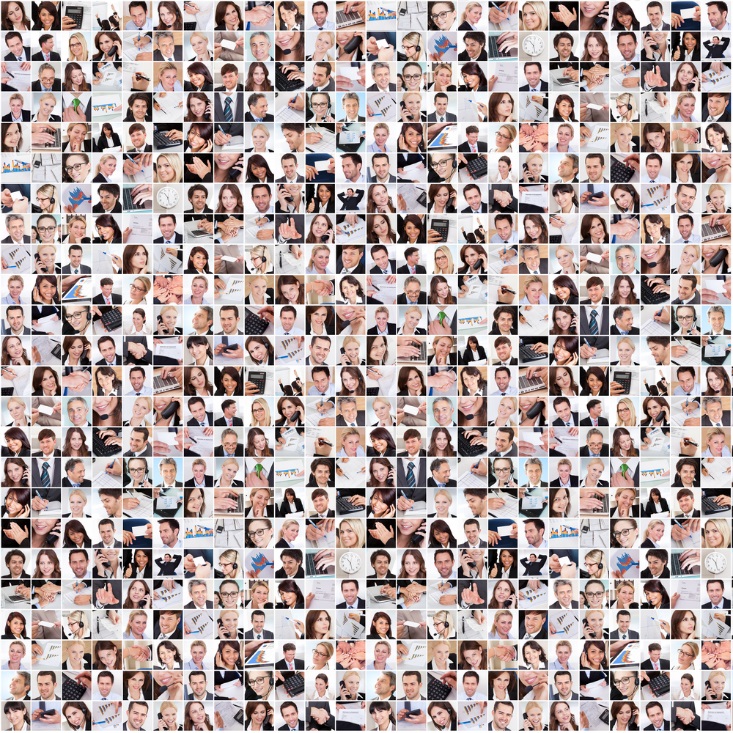 108 million
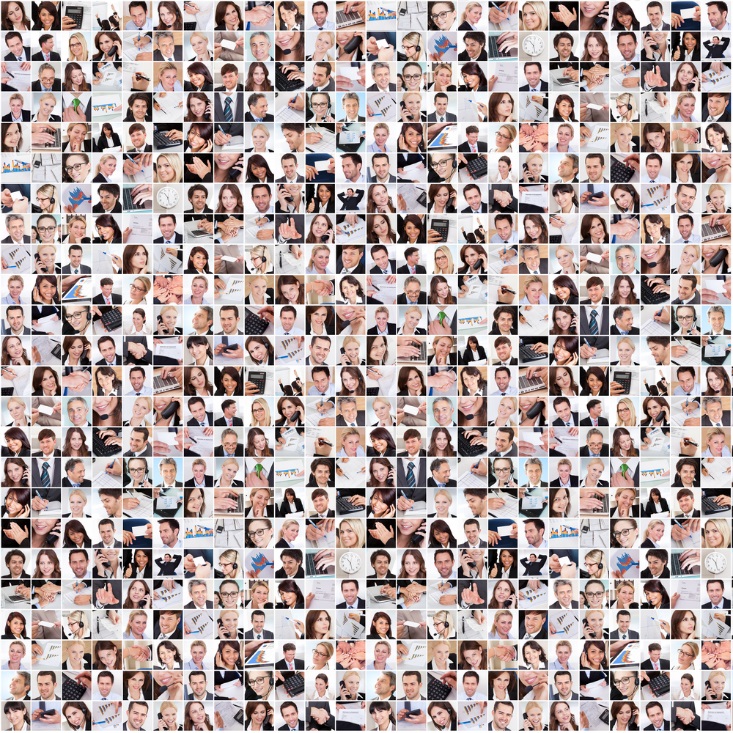 ambulatory care
encounters
annually
8 million
inpatient discharges
annually
[Speaker Notes: Pam:  

Veterans Health Administration (VHA) currently produces annually 108 million ambulatory care encounters and 8 million inpatient discharges.  Each record contains ICD-9 codes for diagnosis and ICD-9 codes for inpatient procedures, as applicable.]
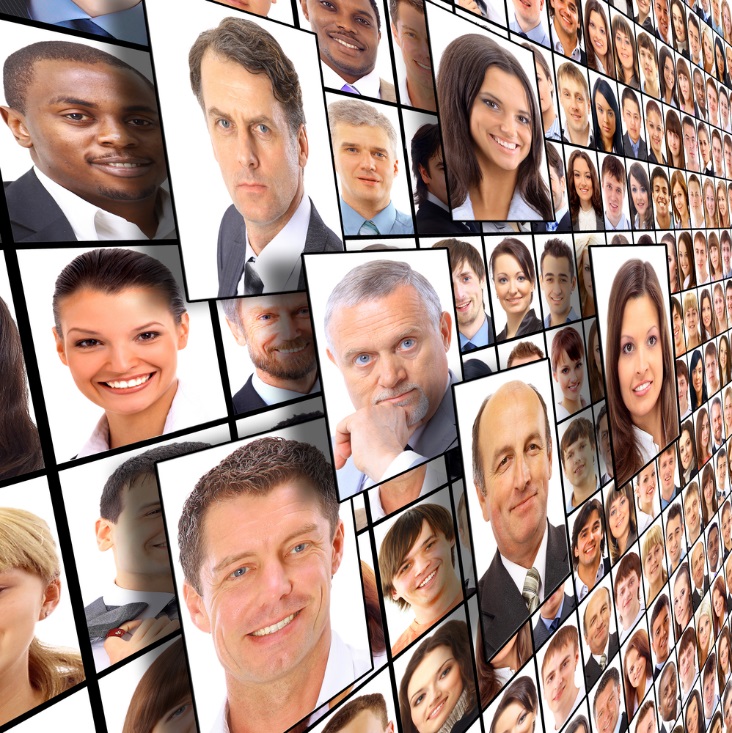 80%
of VHA workforce
impacted
that’s…
262,000
VHA employees
[Speaker Notes: Shelley:  

So now that we know the kind of volume that we produce, lets talk users who create all of these records.  We have estimated that approximately 80% of the VHA workforce are stakeholders impacted by the ICD-10 transition within VHA.  This is approximately 262,000 VHA employees.

Why don’t we go to a poll question for the audience.]
Poll Question
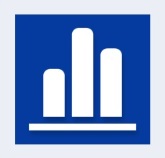 What is your interest in coder productivity impacts?
Coder
Coding Supervisor / HIM Chief
Medical Center Executive staff
Other
[Speaker Notes: Shelley:

Our first poll question is:  

What is your interest in coder productivity impacts?
Coder
Coding Supervisor / HIM Chief
Medical Center Executive staff
Other

To answer this question, use the blue polling icon above my head.  Also, just a reminder that if you have other questions relating to our discuss, you should use the orange “ask the presenter” icon also located above my head and we’ll answer them at the end of the presentation.  We’ll move on and come back to your results in just a moment.]
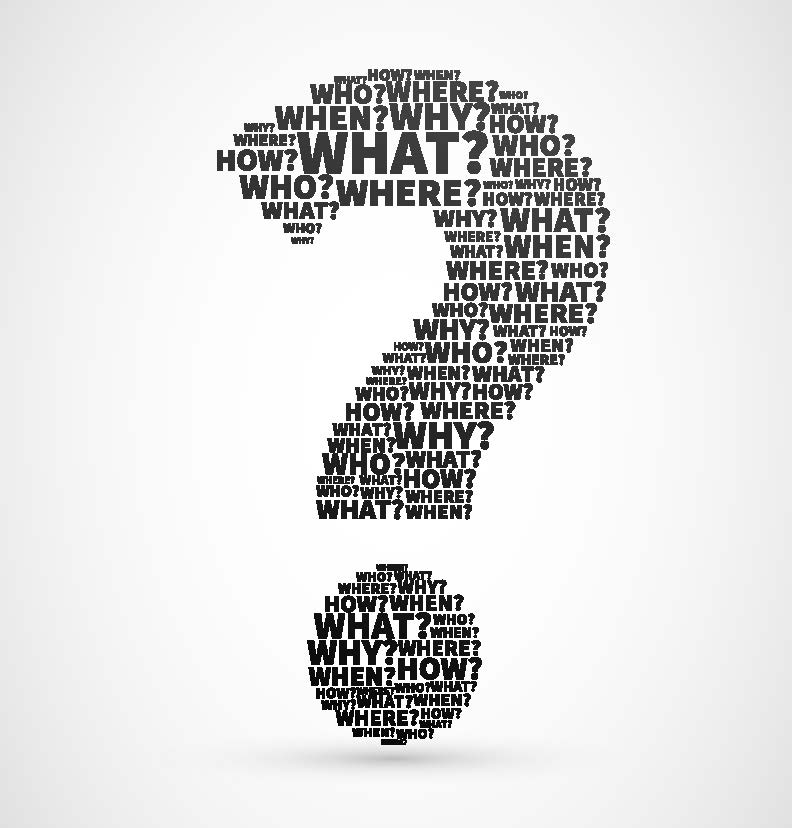 [Speaker Notes: Pam:

VHA like all other organizations had lots of questions and little answers.  

Shelley:

Some of our questions were:
How do we determine potential impact of ICD-10 so that we can prepare and prevent?  
More specifically what will the impact to the coders be in terms of productivity?  

Pam:

We wanted to find the answers to our questions to know what the impact would be for the coders so we came up with the concept of the learning lab.  Shelley is going to explain the learning lab project.]
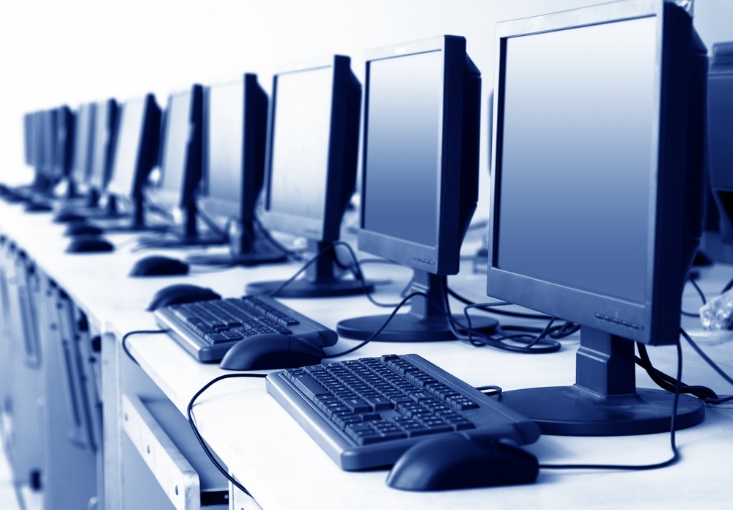 Learning Lab
[Speaker Notes: Shelley:

I’m sure you all are wondering what exactly is the Learning Lab?
It is really is “demonstration project” performed as a time in motion study used to engage coding staff at VHA facilities in applying the ICD-10 code sets to records previously coded in ICD-9 from April – July 2012.

Pam:

The project purpose was to analyze any coding issues related to ICD-10 implementation, as well as to learn anything else that may occur, in order to minimize negative impacts on operations and users.]
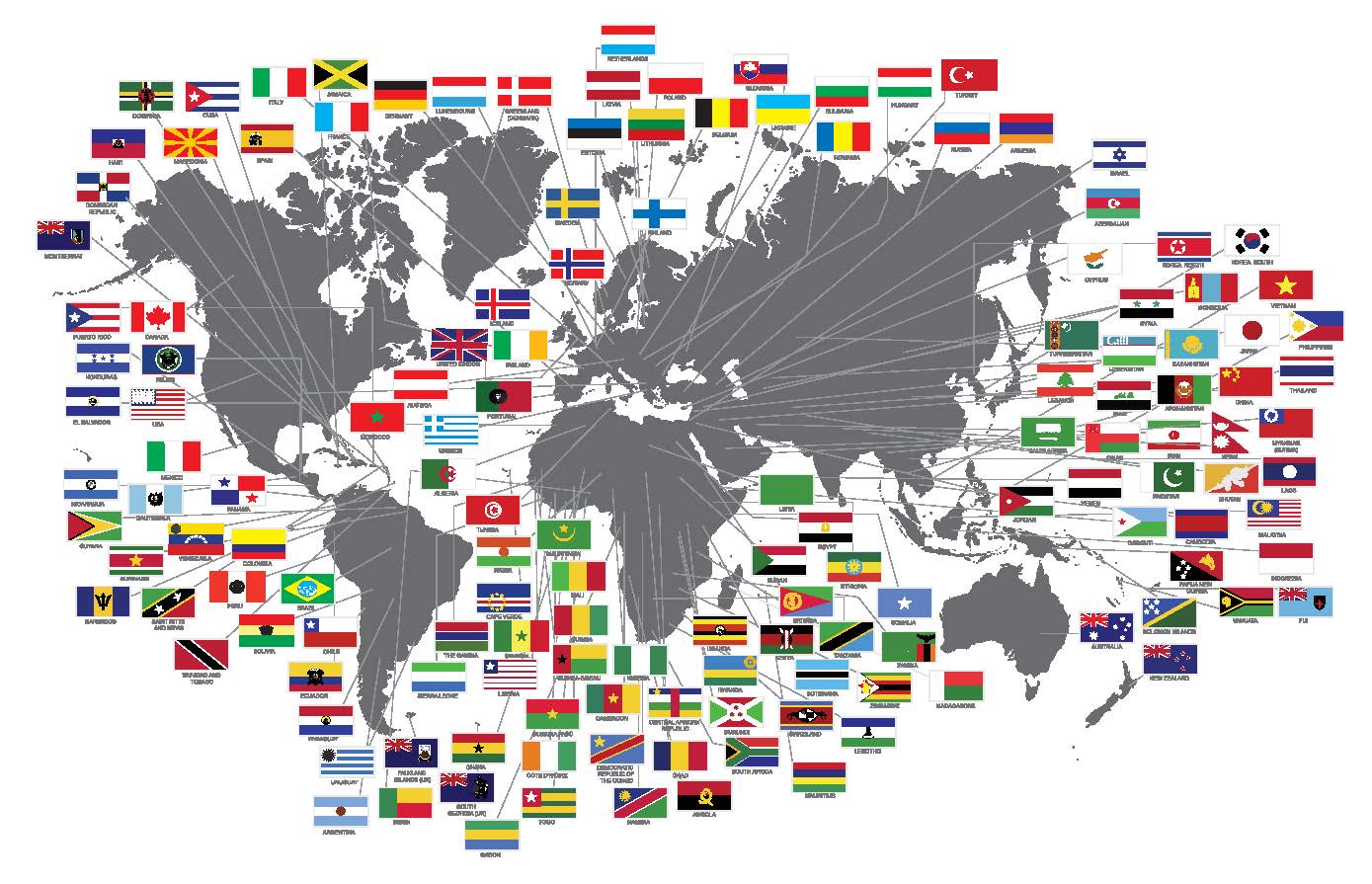 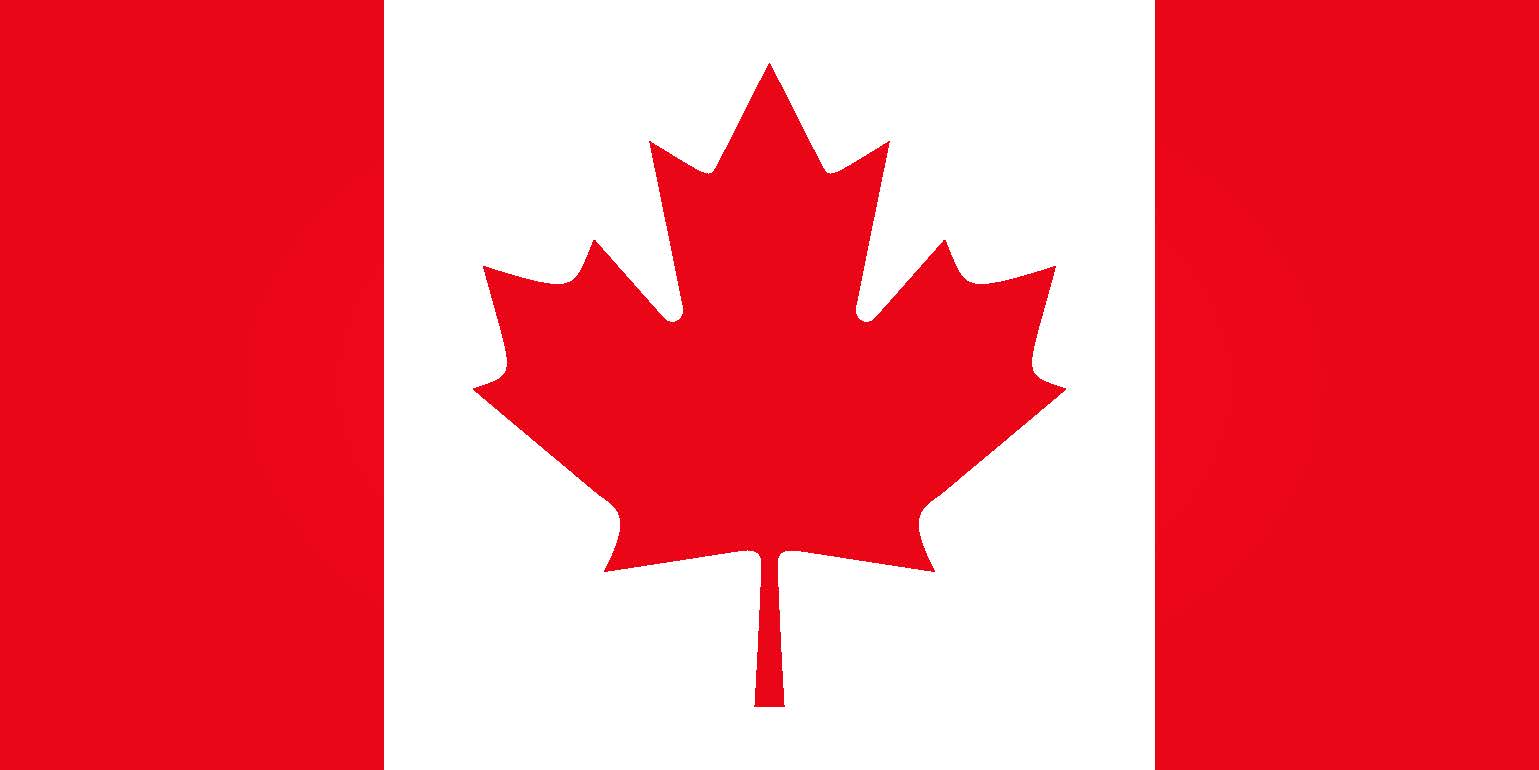 [Speaker Notes: Pam:

Comparing ICD-10 implementation in other countries,  Canada’s implementation of ICD-10 is the most often talked about as comparative to the US implementation; but is it really the same?  And should you use it as a basis for planning or to answer any questions and concerns for your facility?

Shelley:

Based on information published about the Canadian implementation,  the Canadian Clinical Modification of ICD-10 is very different than what we use in US.  They do not utilize ICD-10-PCS at all AND they transitioned to electronic system at same time.  So their implementation would obviously have had different impacts than what we face as an industry in the US.]
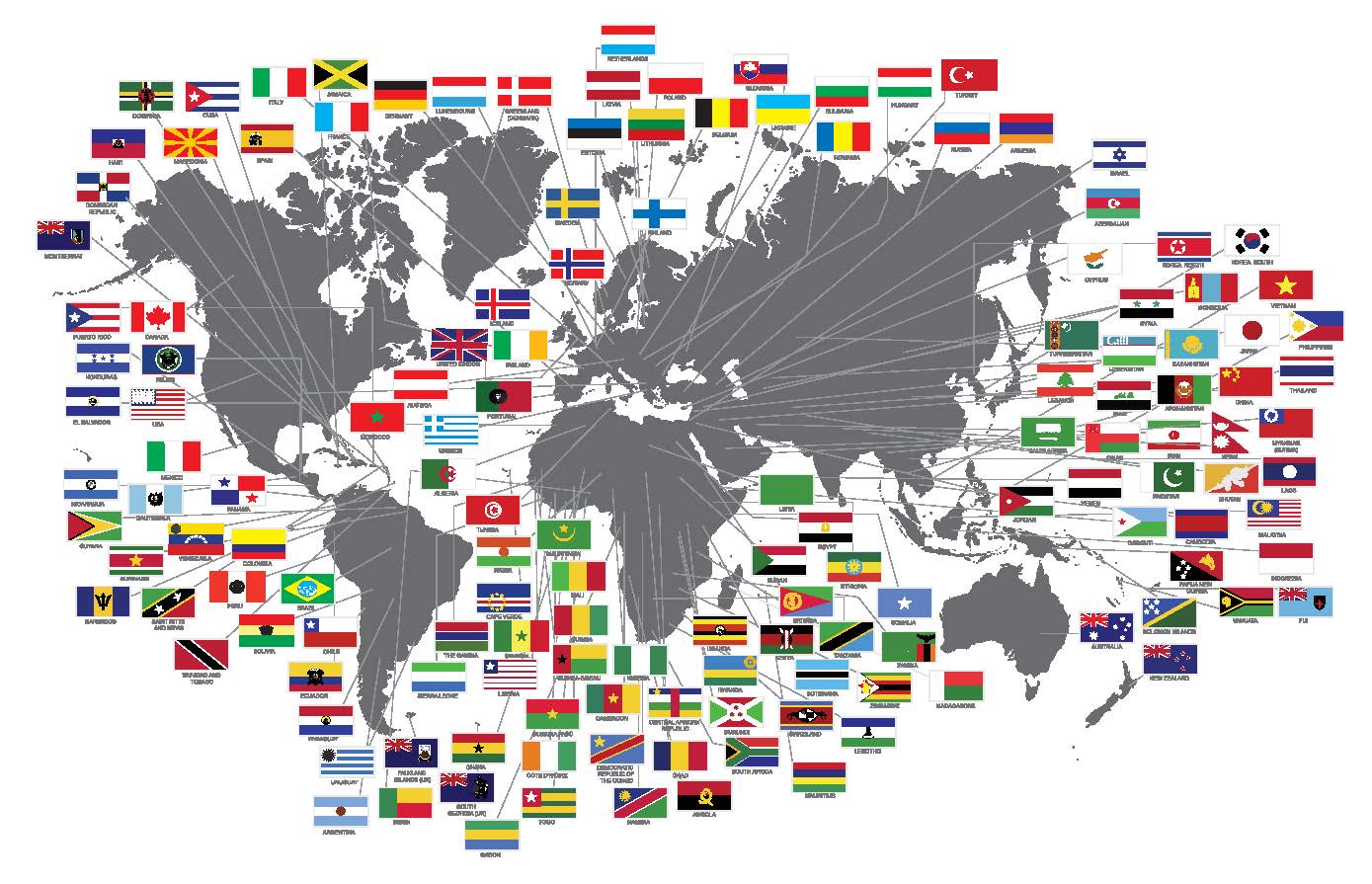 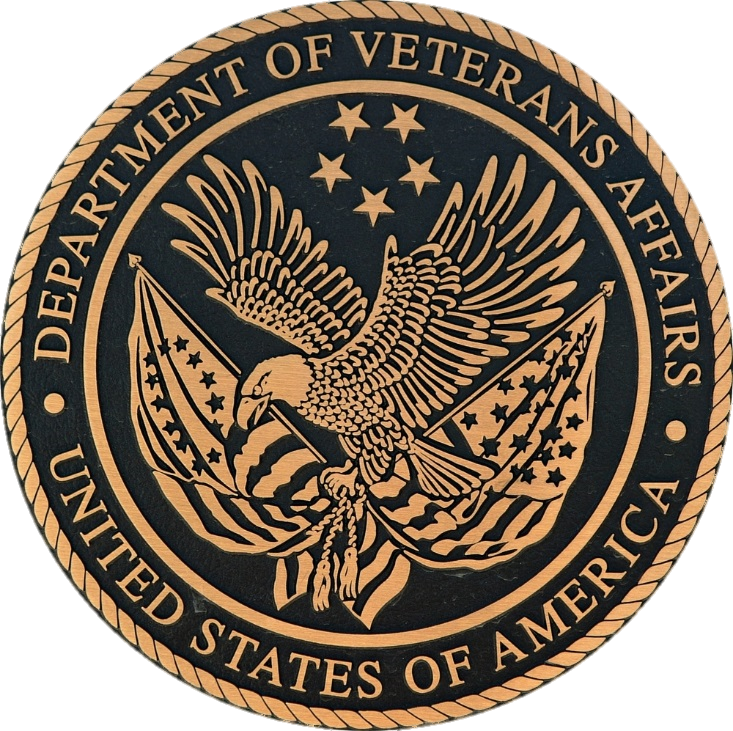 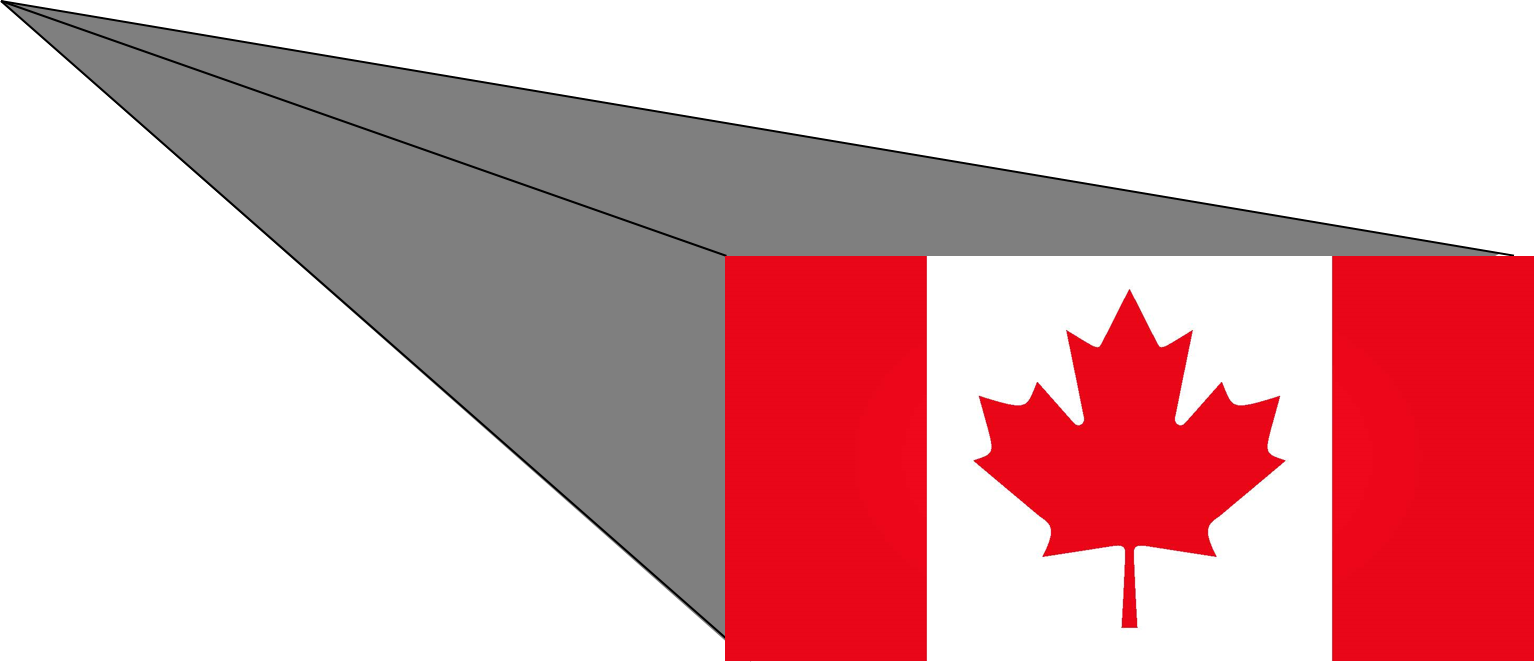 [Speaker Notes: Shelley:

Together Pam and I decided the best way to determine impacts to the coders were to have VHA coders code VA records.  

Pam:

You are probably asking yourself why is that necessary?  Is there anything special about VHA coders and VA records? 


Image 55905886: 
Keith McIntyre / Shutterstock.com]
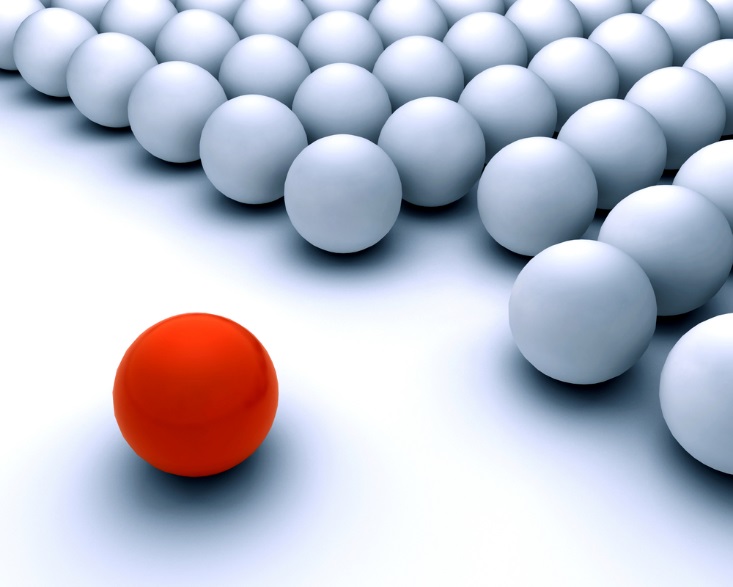 VHA Coding
[Speaker Notes: Shelley:  

Of course we are special and unique while at the same time just like every other organization…right (ha)

Pam:  

In VHA, we utilize coded data for a variety of purposes, such as clinical studies, performance measures, workload capture, cost determination, Veterans Equitable Resource Allocation, research purposes, classifying morbidity and mortality, indexing of hospital records by disease and operations, data storage and retrieval, and reimbursement.

Coders assign ICD codes in VHA by reading the documentation and applying ICD codes for diagnosis and CPT codes for all services provided on outpatient basis and ICD for any procedures including surgical and those beside procedures for inpatients.  In addition to the entire inpatient stay, coders assign individual ICD codes applicable for individual bed sections or treating specialties in addition to providing diagnosis and CPT for all inpatient professional services.  Coders also code all surgeries performed in the operating room in the surgical package.

Shelley:

Now for VHA records, you wouldn’t think they are really any different than any other organization but in fact they can be. First VHA utilized a  ‘unit record’  which a record in which all information is collected, organized and stored from multiple visits, inpatient stays, contacts, etc. in a single health record per patient.  The average length of stay for a single hospital stay may be much longer than other organizations, because care delivery provided by medical and psychiatric services are n single setting and thus patients who move from medical to psychiatry are all in the same stay. We have records of community living centers, domiciliary and other long term stays in which our coders must code at a minimum of once each quarter.  All of this is in addition to the outpatient care records which is very much similar to a large outpatient practice management type organization with outpatient clinics makes us uniquely the same.]
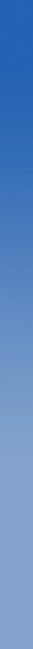 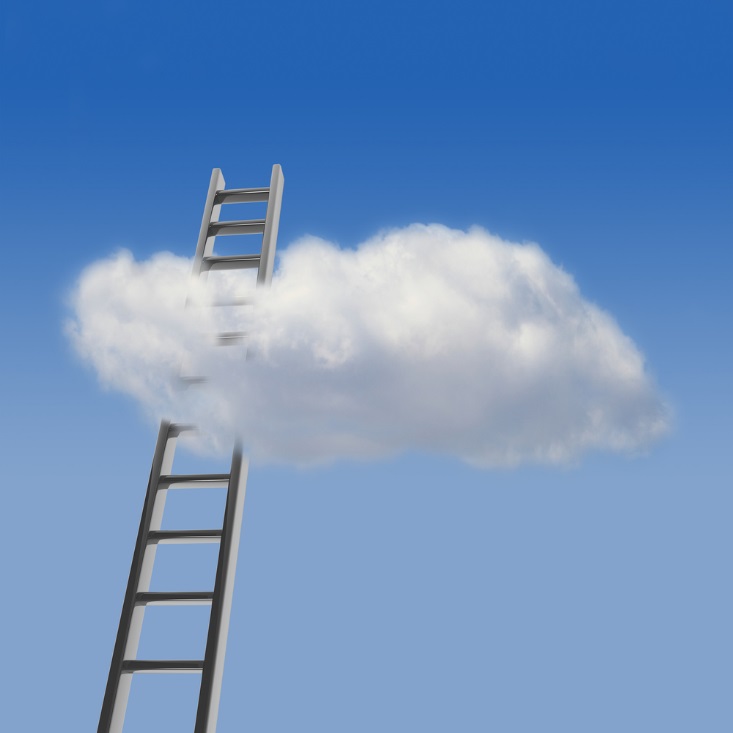 What are realistic expectations for coding productivity 
with the transition  to ICD-10-CM 
and PCS
[Speaker Notes: Pam:

The coder productivity is officially determined at the facility level.  However, we do know from national benchmark studies that have been performed in years past by our office and subject matter experts from the field,  that coder responsibilities and VHA record types all impact coder productivity and there is a definite need for standards.  

Shelley:

Pam and I are both trained in ICD-10 and former coders as well as supervisors responsible for coding. So our biggest question and dilemma was to figure out a starting place.  How to determine what the realistic expectations for coding productivity were with the transition to ICD-10-CM and PCS so that we could talk about actions to prepare and plan for this impact.  

Pam:

Shelley, before we talk about some of the results of the learning lab why don’t we take a moment and look at the poll results.]
Poll Results
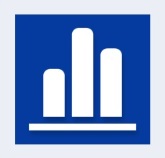 What is your interest in coder productivity impacts?
Coder
Coding Supervisor / HIM Chief
Medical Center Executive staff
Other
[Speaker Notes: Pam:

So the question asked was

What is your interest in coder productivity impacts?
Coder
Coding Supervisor / HIM Chief
Medical Center Executive staff
Other

Now lets take a look at your responses, 

Shelley:  It looks like the audience answered _____.  Very interesting

Shelley is going to delve into a few more details about the set up for the learning lab and results.]
Poll Results
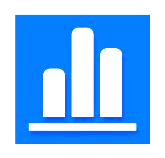 What is your interest in coder productivity impacts?
Coder
Coding Supervisor / HIM Chief
Medical Center Executive staff
Other
[Speaker Notes: Shelley:

In addition to the productivity drop, we really wanted to know the expected “Learning curve” timeframes  or “How long before we should expect normal productivity?”  Could we get back to “normal?”  

Pam:

I know this is something you all are probably asked or question within your own facilities.  Any change can impact productivity.  After all, most of us are creatures of habit and we all react differently to change.]
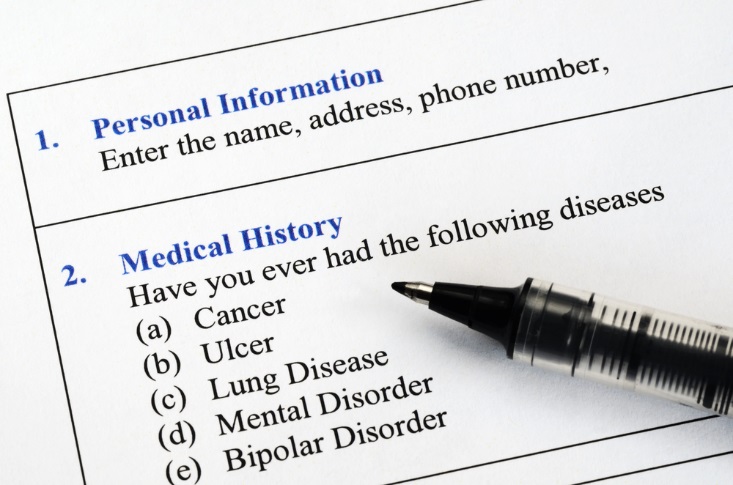 Chief Complaint: Pain Arm
Past Medical History:  Diabetes
Physical Exam: ….
Assessment:  Patient presented with…..
Diagnosis:  Fracture Femur
Procedure:  Office visit
[Speaker Notes: Shelley:

Another goal or purpose was to determine and document, if possible any documentation limitations that might exist.  If known, we could ensure education and training on documentation needs by targeting education and awareness to specific topics.  As with most education, knowing and being specific about where issues are and how to fix them is 90% of the battle then to focus and communicate specifically by individual clinician what exactly is needed would ensure complete documentation, advantages of ICD-10 can be realized, and 

Since we are talking about documentation, let me remind you of a great VeHU session that is available on demand for you now, titled 14163: ICD-10 and Clinical Documentation Improvement which provided an in-depth look at ICD-10 related documentation pitfalls and how they can be avoided. 

Pam:

There are also 29 lessons called “Educode Doc Briefs” in the Elsevier product. Each lesson focuses on specific diseases and on the clinical documentation needed from physicians to accurately code and report specific illnesses.  It presents the level of detail needed to support the diagnosis, justify provided treatment and services, and accurately reflect a patient's severity of illness.  As it’s been said many times before, it’s very important that clinical documentation be complete and accurate to ensure that the codes assigned are accurate and represent the episode of care.  These are great tools for educating the clinical staff.

You know Shelley, the CDI Council is also developing training modules for CDI that will be available in TMS.]
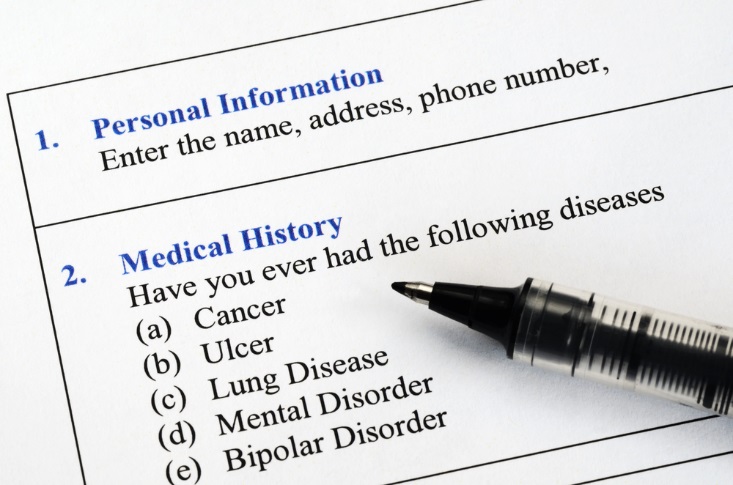 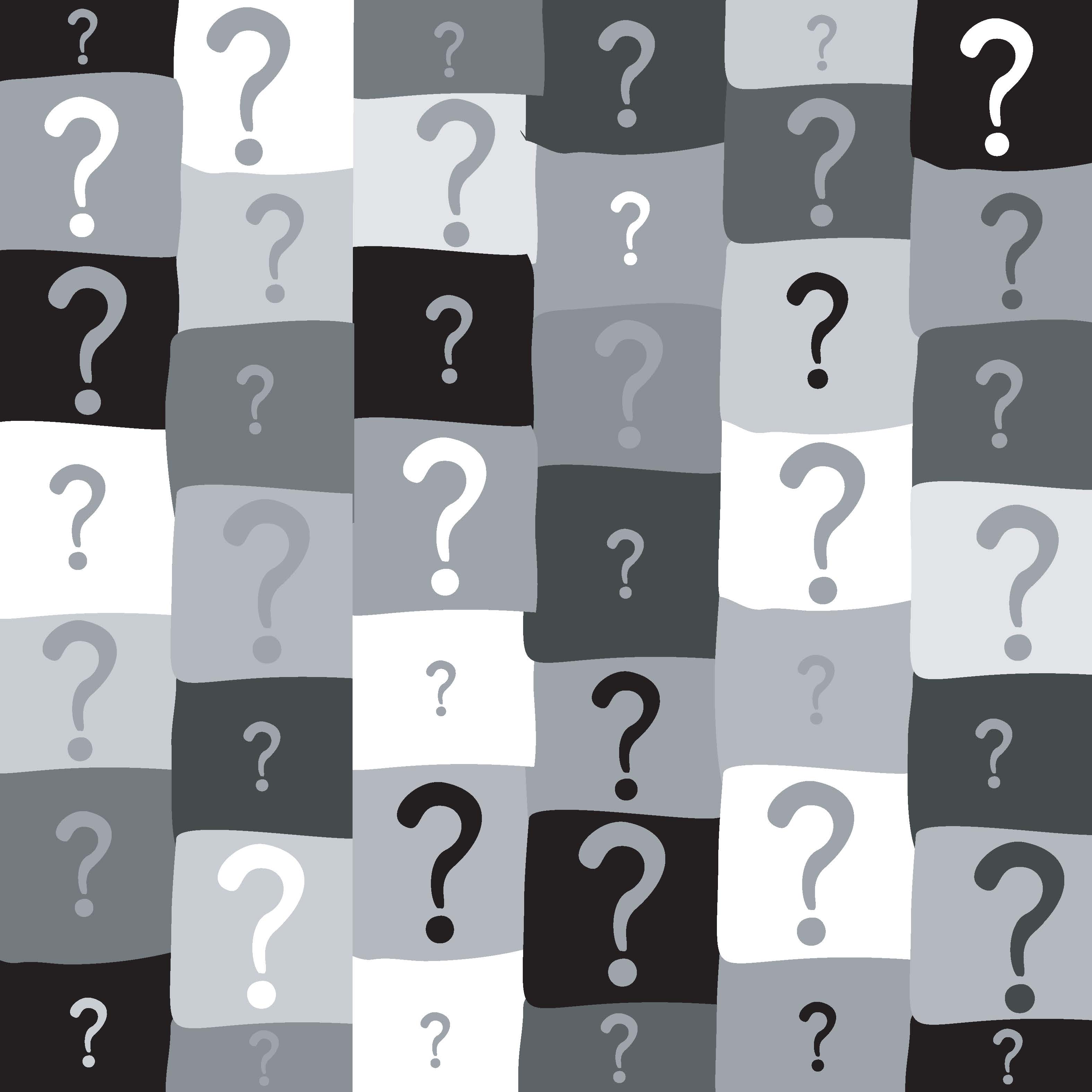 Chief Complaint: Pain Arm
Past Medical History:  Diabetes
Physical Exam: ….
Assessment:  Patient presented with…..
Diagnosis:  Fracture Femur
Procedure:  Office visit
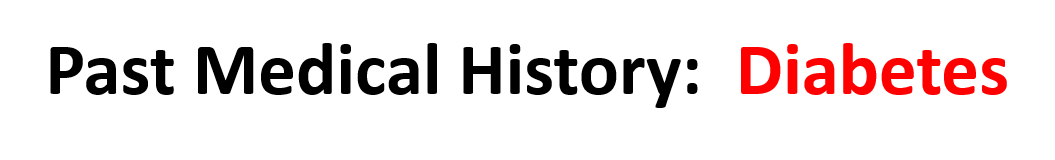 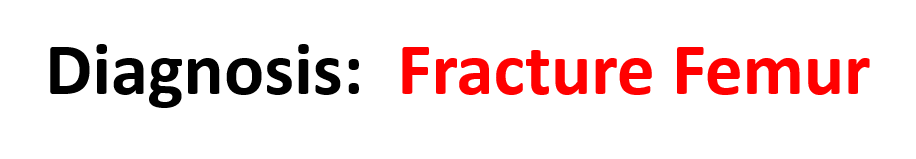 [Speaker Notes: Shelley:

Look at this example,  take a look at the past medical history of diabetes, in ICD-10 the documentation should indicate whether or not there the patient has complication or manifestations as those are coded with a single code instead of two code as we do in ICD-9.  Is the patient on long term insulin, there is a individual code in ICD-10 to record that status.  

Pam:  

And what about the current diagnosis of a fractured femur?  Was it left or right leg?  Type of fracture, spiral, open, closed?  Specific location, neck of the femur, epicondyle, proximal or distal?  Is this the first treatment with this provider, follow-up with this provider, or new to this provider but subsequent treatment for the condition?  All of these details are needed in order to assign the specific diagnostic code or reason for visit.]
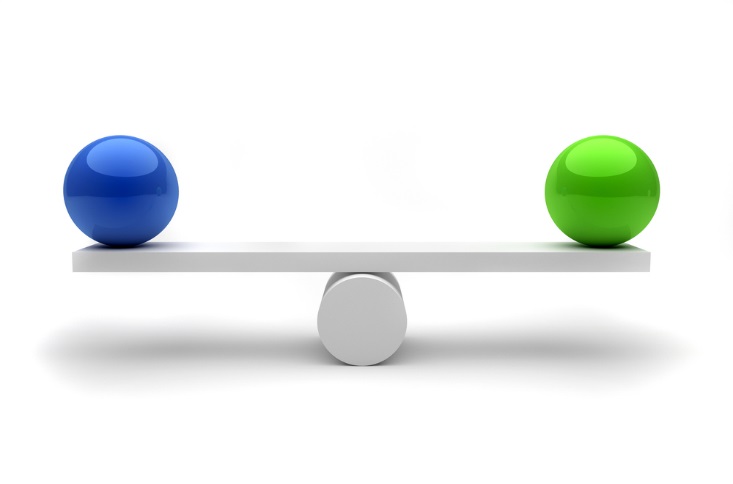 ICD-9
ICD-10
[Speaker Notes: Pam:

We thought as we began to really brainstorm about the project and what we could learn, a couple of additional things sort of jumped out at us.  We wanted to know what might ICD-9 data look like as compared to ICD-10 data.  

Shelley:  

That seems to be a really common question.   I get this question a lot more from those that are interested in statistics or reports that currently utilize ICD-9 codes in some shape form or fashion.  

Pam:  

Since our data is used for internal/external reporting and aggregation, just like many other organizations we thought it would be helpful if we could gather the coded data and through analysis really determine if there were any realized issues, commonalities, risks/pitfalls, etc.   

Shelley:  

Even though our revenue sources are 3rd party insurance carriers we thought by determining the ICD-10 code assignments we could use the data to determine impacts to revenue and funding allocation sources which are directly impacted by ICD-9 codes.]
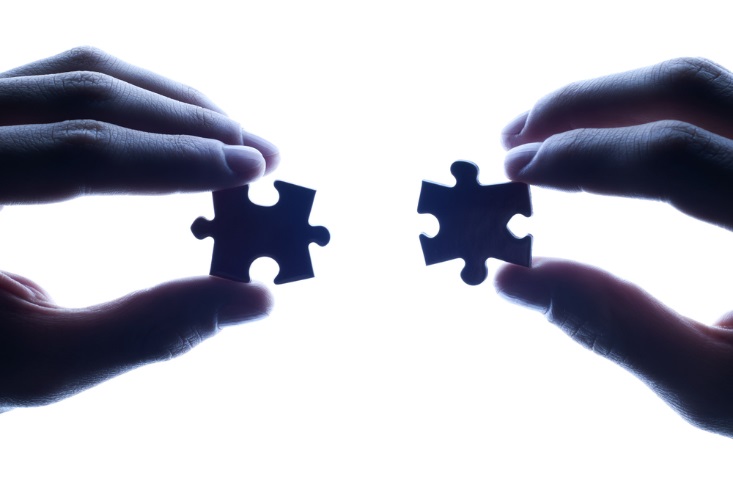 Partnership
VA Medical Centers
&
VHA ICD-10 Project Management Office
[Speaker Notes: Image ID:132720506

Pam:

The VHA ICD-10 Project Management Office (PMO) initiated a partnership with volunteer VA Medical Centers.  The PMO  managed the learning lab including efforts to conduct and analyze the data from the VA Medical Centers that volunteered to participate in the project. 

Shelley:  

Our roles and responsibilities in the Project Management Office included developing and maintaining all process and procedures utilized during the study, facilitating regular meetings, determining methodologies that would be utilized, managing changes, documentation of processes and policy decisions.  

After discussion and agreement, we formalized the partnership with VA sites through a Memorandum of Understanding agreement.

Pam:  

Each site designated a point of contact.  The site staff determined the number of coder participants because we did not mandate that a certain number of coders. We really wanted this to be voluntary and not a huge burden on the sites that volunteered.

Together we predetermined the clinical discipline record types to be included in the study and the manner in which they were to be categorized or labeled to ensure variety.]
Pilot Site Responsibilities
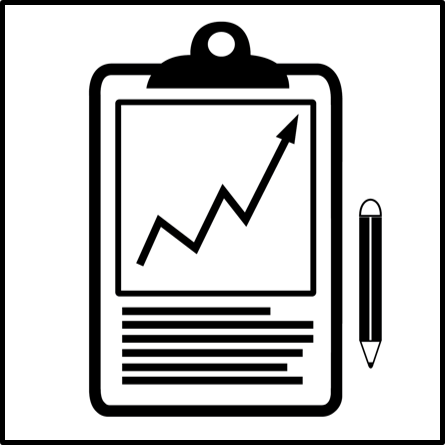 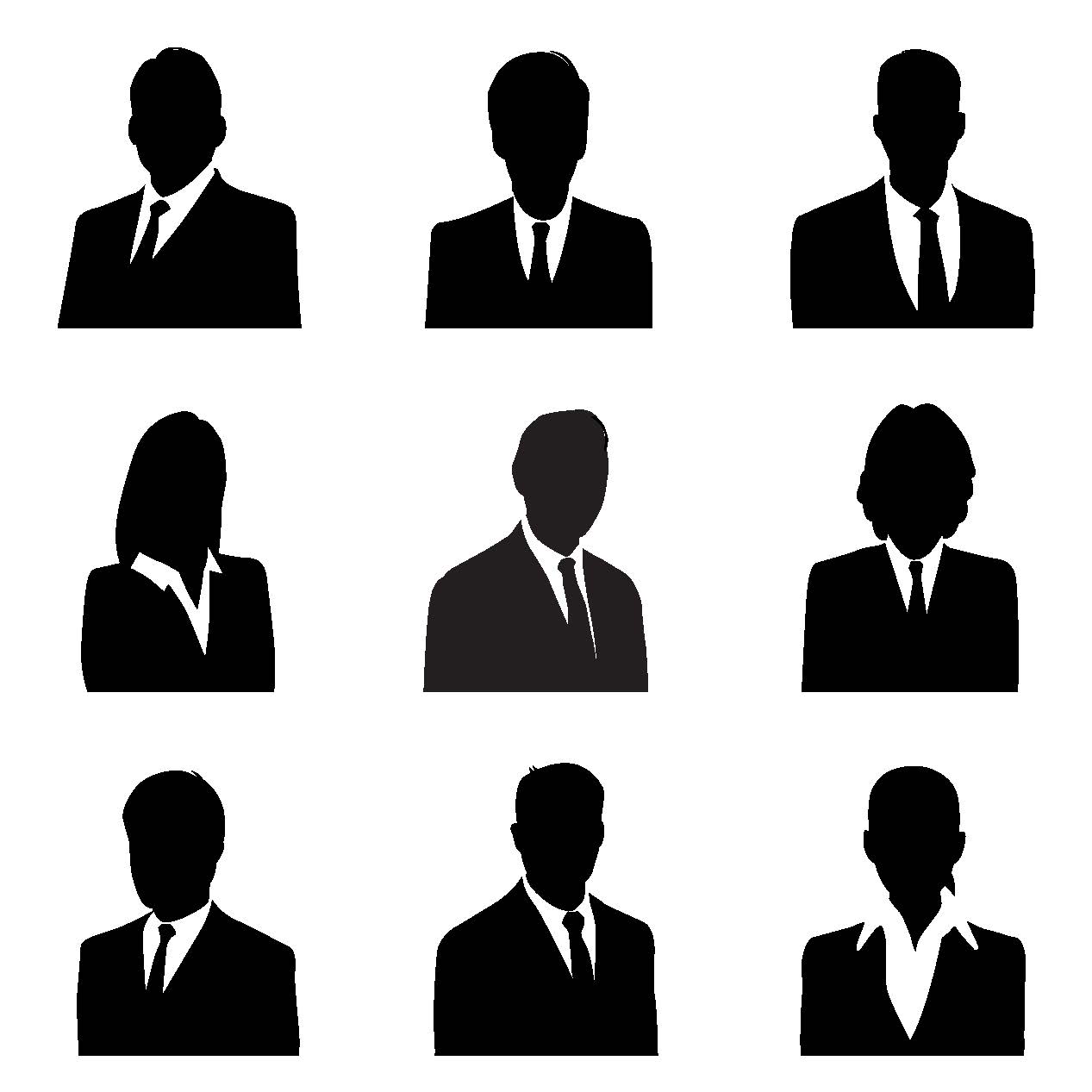 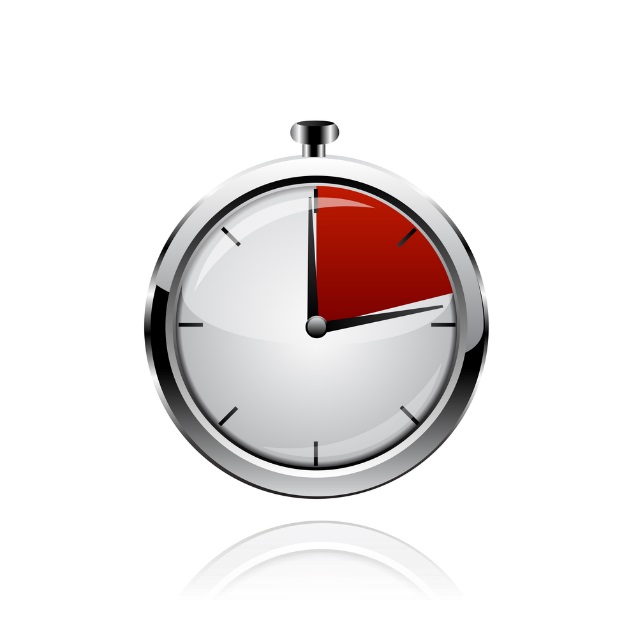 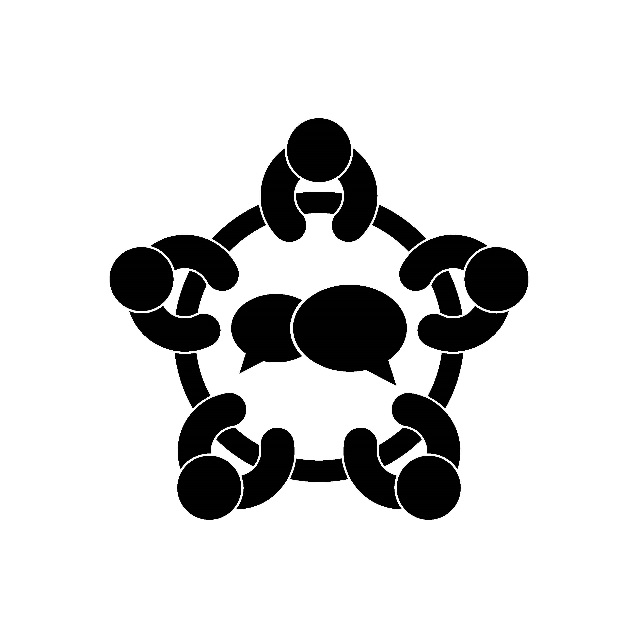 Study
Details
Regular
Updates
Coder Demographics
Time 
Dedicated
[Speaker Notes: Shelley:  

The responsibilities of the pilot sites were to:
Provide specific demographics of each coder including experience level, current ICD-9 productivity, specialty (inpatient or outpatient), site, title (coder or supervisor), level of ICD-10 training prior to the study.
Determine amount of time per day/week that could be dedicated to the study without interfering with normal responsibilities.
Maintain the study details to include the records coded, recording results and providing aggregate data. 
Meet regularly to discuss progress and issues, and to provide updates and feedback.
Assure records were coded in ICD-10 using documentation in the electronic health record.]
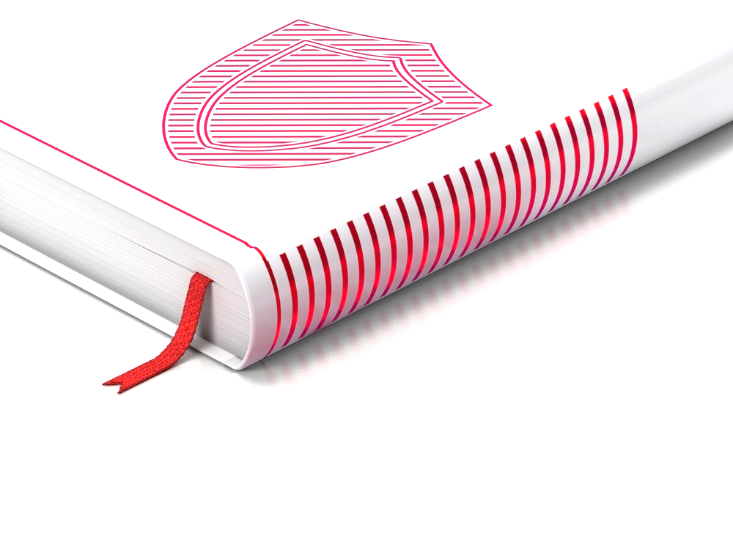 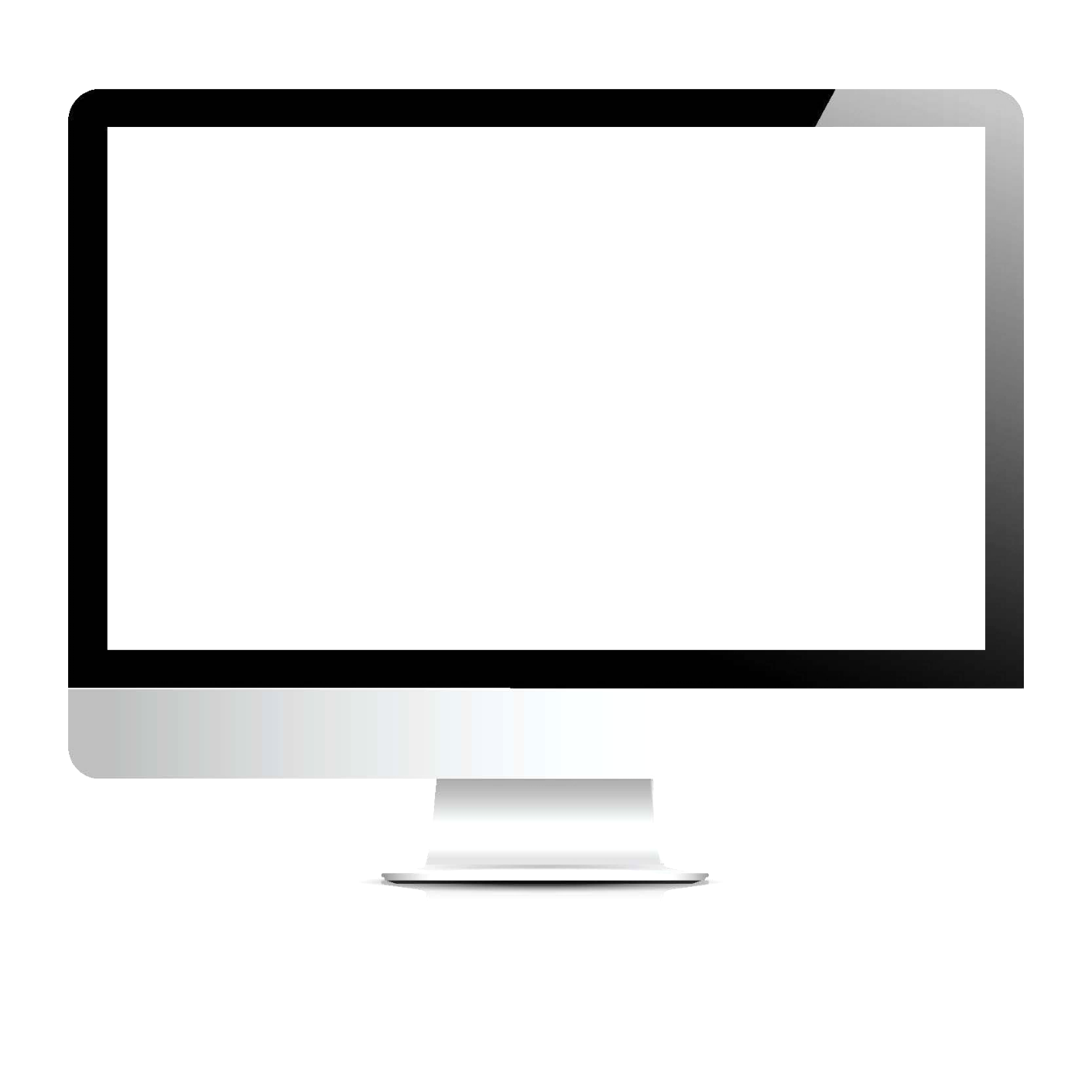 vs
[Speaker Notes: Image ID:171533528
Image ID:137621282

Pam:

One question that came up as we were preparing was whether or not the coders who participated in the study would use code books versus the encoder.  

Shelley:  

While our audience may already know, lets share some of the common things that we felt was important to capture.  

Pam:  

I think our audience would be interested to know if it’s better to use the encoder or books.  There are those in our industry who believe and have said that use of the encoders allows coders to code faster or eliminates the need for training.   Also, there was a thought, while it might not eliminate the training, the use of an encoder may be able to fill in gaps when coders haven’t been provided  full training program opportunities.  

Shelley: 

So we wanted to determine if these theories were true and if there really was any  difference in productivity realized when a coder utilized an encoder versus code books. 

Pam:  

We should point out, we did ensure all participants were provided at a minimum basic training in ICD-10 and code books along with training manuals.  Now, why don’t we go to our audience with another poll question.]
Poll Question
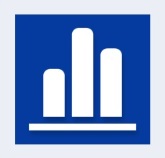 ICD-10 has been delayed and is now required for use:
by October 2015
by October 2016
by October 2020
until ICD-11 is implemented
[Speaker Notes: Pam:

ICD-10 has been delayed and is now required for use by:
October 2015
October 2016
October 2020
Until ICD-11 is implemented

To answer this question, use the blue polling icon above my head. Also, just a reminder that if you have other questions relating to our discuss, you should use the orange “ask the presenter” icon also located above my head and we’ll answer them at the end of the presentation.  We’ll move on and come back to your results in just a moment.]
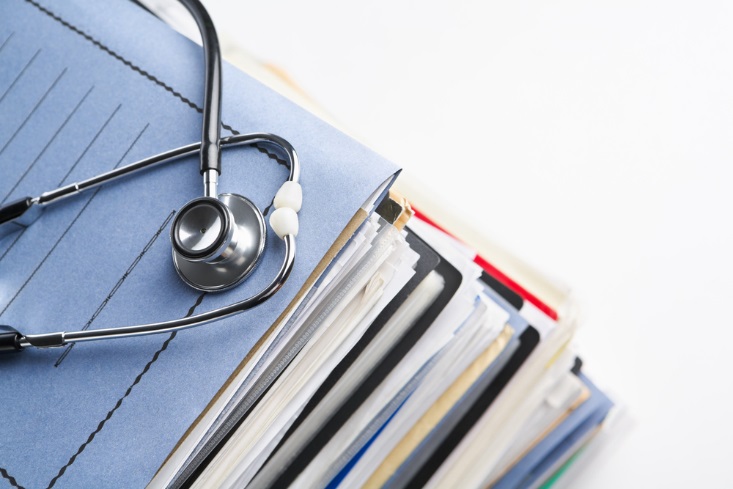 100-150 ambulatory cases&50 inpatient cases
[Speaker Notes: Image ID:51233989

Pam:  

So now that we have told you the goals of our learning lab as well as how and what we had planned.  Lets talk about the number of records included in the study.  

We wanted to ensure our results were reliable and by breaking down inpatients into the type of records and outpatients into clinical specialties it became increasingly important to ensure a significant amount of data  was actually coded.  Through our partnerships and discussion of impacts and time necessary to devote to the project we decided each facility that participated in the study needed to code at a minimum 100-150 outpatient cases and 50 inpatient cases for the learning lab.  

Shelley:  

The facility staff could code more records, obviously, than this as these numbers were really the minimum threshold that we set in order to aggregate the data.]
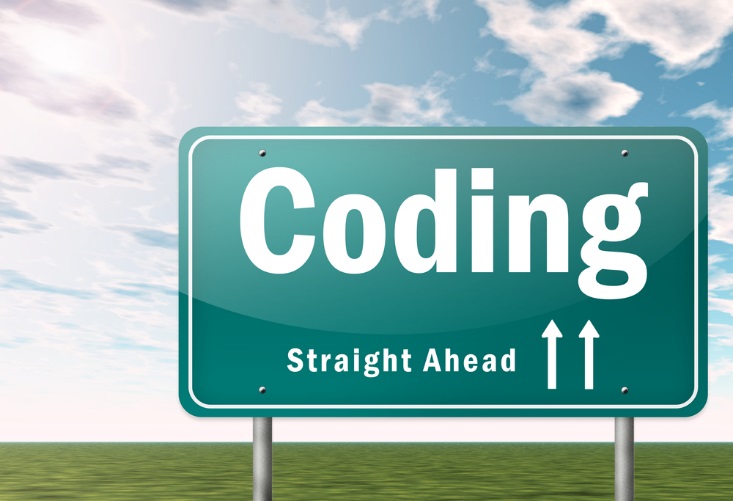 [Speaker Notes: Image ID:51233989

Shelley:

Believe it or not, we spent a considerable amount of time discussing how much time was necessary to allot for coders to perform the coding as apart of the study.  

We tried to answer the questions:  when would coders have the time allocated to participate:  actually code?  How much time spend per day or week with total number of hours tracked and documented.  

We determined we needed different processes for inpatient versus outpatients.  As you might imagine, allocation time for outpatient was a little easier to determine as any coder can typically code several outpatient records in a short amount of time.  As long as the coder had the opportunity to perform the repetitive tasks, we felt he or she could then really settle into the changes, start to get use to them, and build a little momentum as far as coder productivity.  

Pam:  

Inpatient on the other hand was very different. If any of you have ever coded inpatient records, you know it may take a significant about of time to code just one record.  So to get used to the changes as applicable to an inpatient record and perform coding on more than a few records in a single session the time may be longer than what was allocated for outpatient.  

Shelley:  

We felt this was a significant distinction in the process because this would allow us the opportunity to really determine the learning curve or recovery rate.  
  
So lets have Pam share the poll results with us before we talk more about the Learning Lab.]
Poll Results
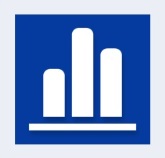 ICD-10 has been delayed and is now required for use:
by October 2015
by October 2016
by October 2020
until ICD-11 is implemented
[Speaker Notes: Pam:

The audience responded that ICD-10 has been delayed and is now required for use by:
October 2015
October 2016
October 2020
Until ICD-11 is implemented

The correct answer is A. October 2015.

Shelley:  Don’t forget this means we will not begin to record ICD-10 codes until visit dates of Oct 1, 2015.  We will continue to use ICD-9 as the standard until then.  

Okay, let’s get back to the Learning Lab]
Poll Results
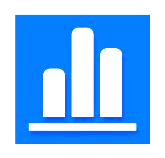 ICD-10 has been delayed and is now required for use:
by October 2015
by October 2016
by October 2020
until ICD-11 is implemented
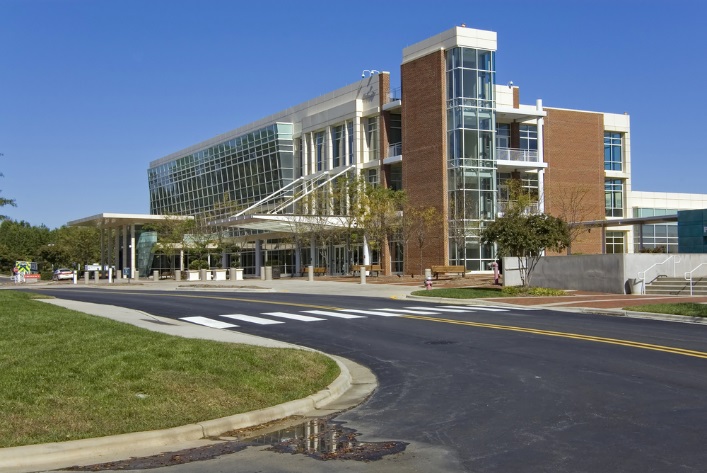 Learning
Lab
10 sites
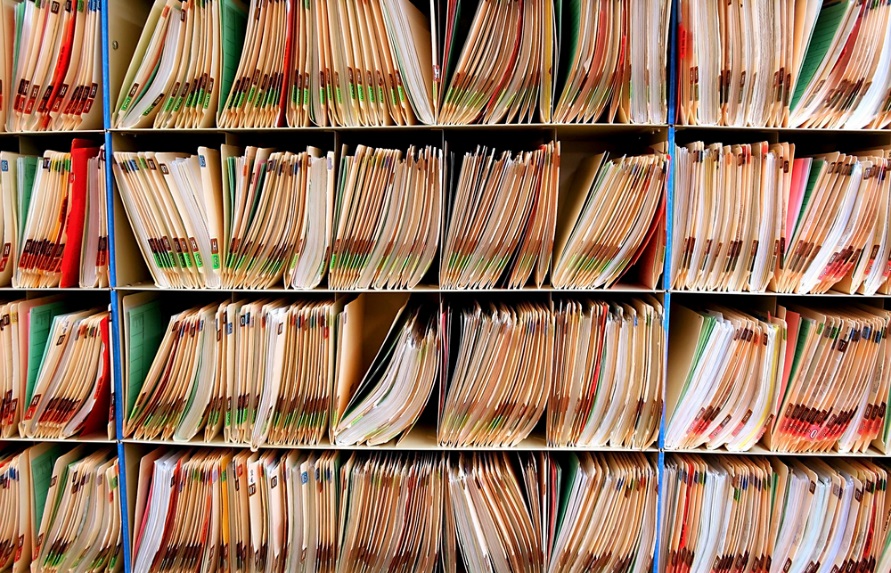 1,024 ambulatory care records
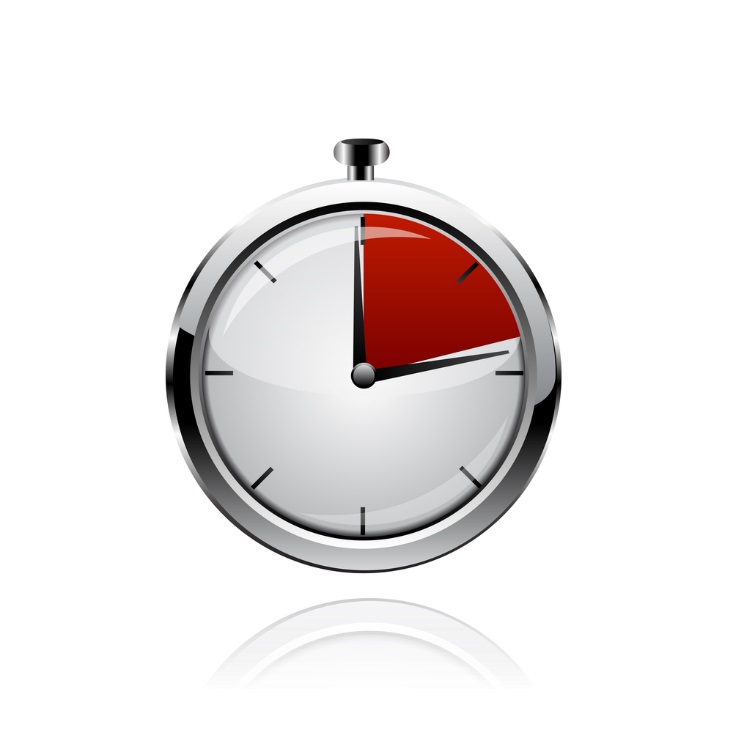 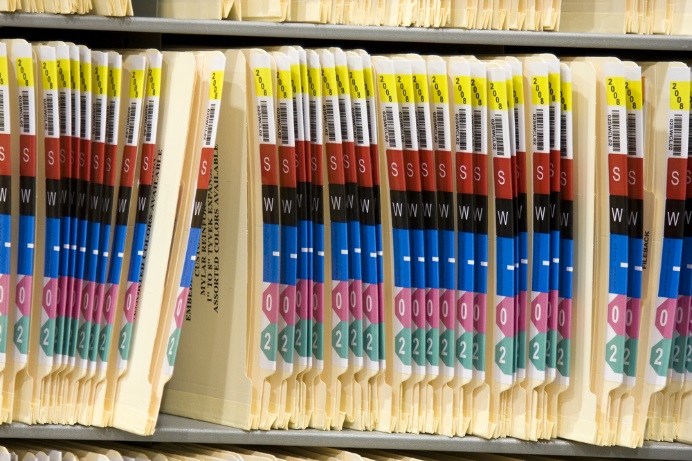 382 inpatient records
[Speaker Notes: Pam:

Overall the learning lab project included 10 volunteer pilot sites from VHA.  The coders who participated from these sites had varying degrees of experience.

The records that were chosen had already been coded using ICD-9 in the month prior and productivity for each was collected.  Each facility coders coded a wide range of records for each of the various specialty types.  

Shelley:  

A total of 1,024 ambulatory care records were recoded in ICD-10 and a total of 382 inpatient records were coded using ICD-10.  

The facility representatives collected all of the detailed data  including the number and types of records coded and the amount time needed to code each record.  Documentation also included the use of the encoder versus books to code the records and any health record documentation issues that were identified with specific notation if the documentation was not available versus non-specific.]
Outpatient Data Collection
Track progress and see interim results
[Speaker Notes: Shelley:

This is an example of the data elements collected during the learning lab.  Data sheets were provided using Microsoft Excel workbooks to each of the coders.  Upon completion of the coded records, the sanitized data was collected in a similar format using Microsoft Share Point.  

Pam:  

The ICD-10 PMO developed the data collection tool in Microsoft Excel and utilized SharePoint because each facility could then upload their data and the PMO could track the progress as well as see interim results as the study progressed without manipulation of the coder workbooks.  

Shelley:  

The coders individual workbooks containing the specific data, such as ICD-9 and ICD-10 codes could then be utilized by their individual facility for comparison and analysis. This provided unique opportunity for the PMO to collect the data and the facility to learning details and specifics about the impact of transition as well as how they might be able to make improvements or minimize impact.  

Now, lets get to the results of the project.  I know you are all anxious to know……..]
[Speaker Notes: Pam:

This graph shows the overall results of the learning lab with inpatient represented with the two bars on left and outpatient in the two bars on the right.  This is the overall average results in both types of records, inpatient and outpatient comparing the amount of time to code, using ICD-10 versus ICD-9. 

As you can see here, the red shows the average minutes to code inpatient and outpatient records in ICD-10 while the purple shows the average minutes to code inpatient and outpatient records in ICD-9.]
6.7% decrease in productivity
+ 42 seconds
[Speaker Notes: Shelley:

Sets now lets look at them one at a time.  As you can see from this graph, in the outpatient setting, the amount of time that it took coders to code records in ICD-10 was 6.78 minutes on average compared to 6.36 minutes on average in ICD-9.  

This is an overall decrease in productivity of 6.7% but this is where the details matter.  It only took 42 seconds longer to code the outpatient visit in ICD-10.]
64.5% decrease in productivity
+ 18 minutes
[Speaker Notes: Pam:

Looking at the inpatient results on the graph, you can see that the inpatient results are much different than the outpatient results.  The inpatient stay records took coders on average an additional 18 minutes to code the records in ICD-10 so 44.26 minutes on average compared to 26.9 minutes in ICD-9.  This equates to a 64.9% decrease in the productivity for inpatient records.]
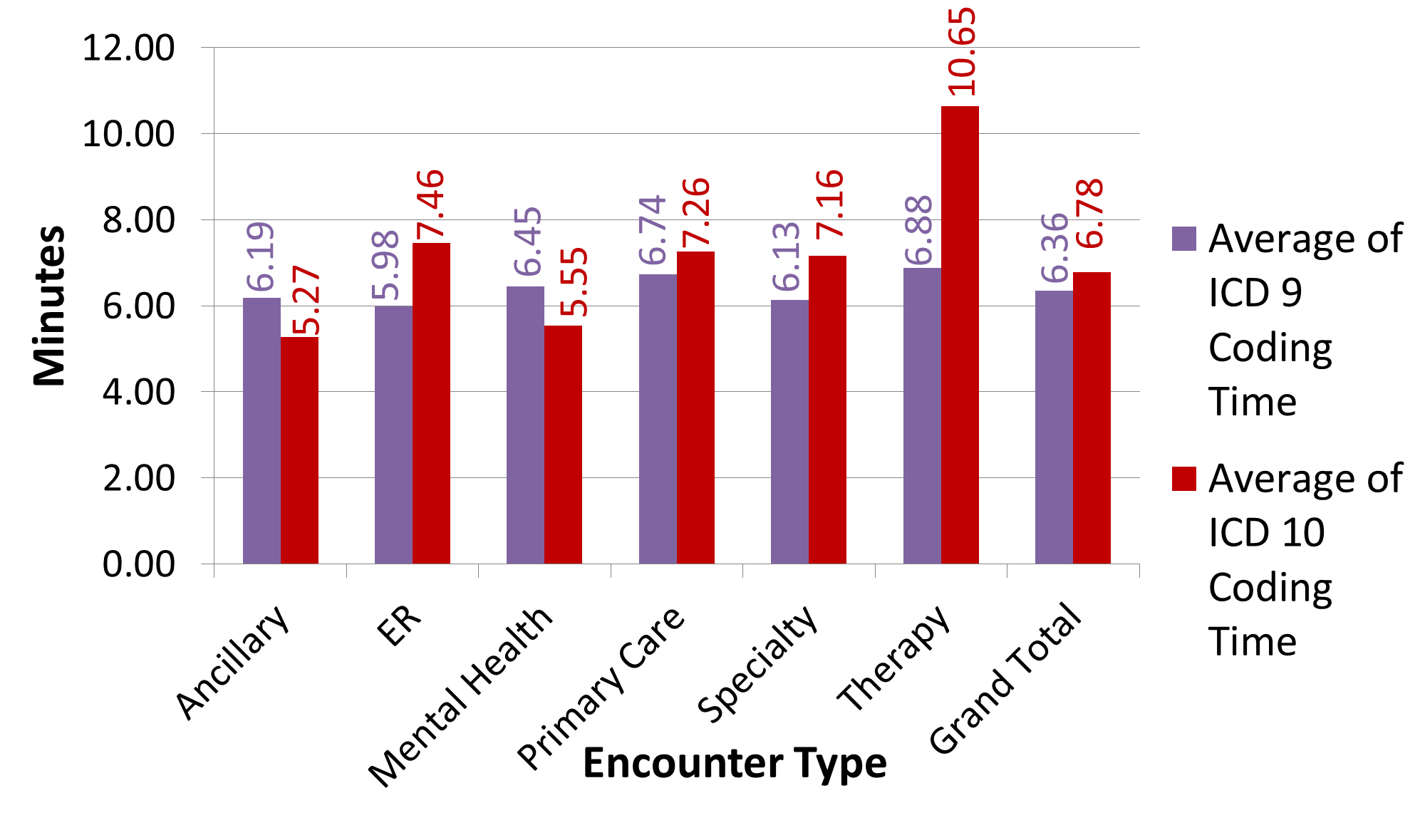 [Speaker Notes: Shelley:

So, Lets take a look at outpatient results a little closer. The graph displays the outpatient cases by specialty with the Average Coding Time by Encounter Type. Your facility likely has all of these specialty types, some being more heavily used than others. Just to be clear, ancillary included records for laboratory, radiology, etc.  Specialty included  records of dermatology, cardiology, etc.  And Therapy included records for respiratory therapy, physical therapy, etc.  

Pam:  

The purple bars represent average ICD-9 coding time by clinical specialty area while the red bars equal ICD-10.  Notice the different in average coding time between ICD-9 and ICD-10 individually when coding outpatient specialty types.]
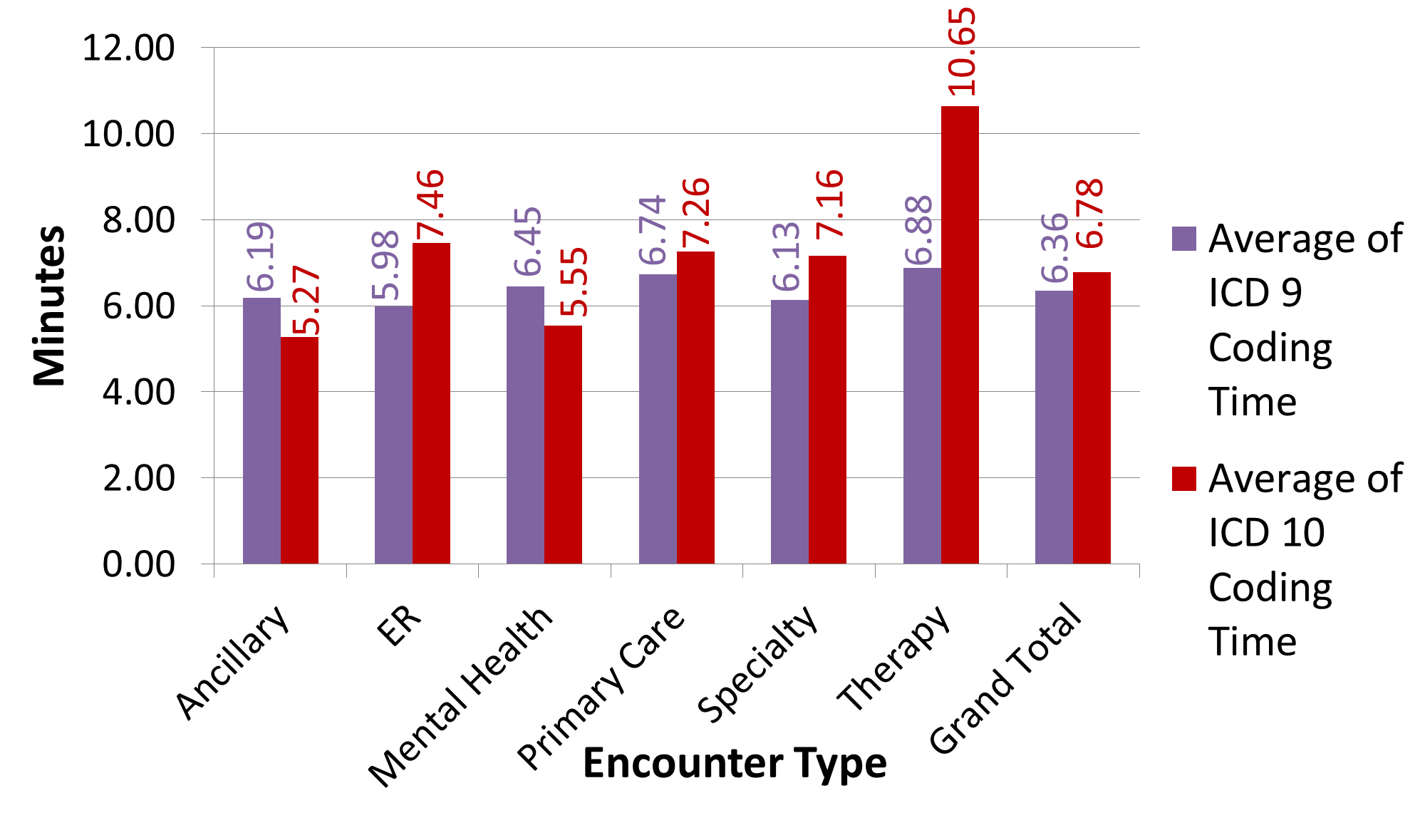 [Speaker Notes: Shelley:

Notice ICD-10 did not always take more time than coding those same records using ICD-9.  For example:  notice mental health and ancillary record types.  The coders spent less time on those records, based on discussions with facility representatives it was felt that this is really due to the repetitive nature of encounter types.]
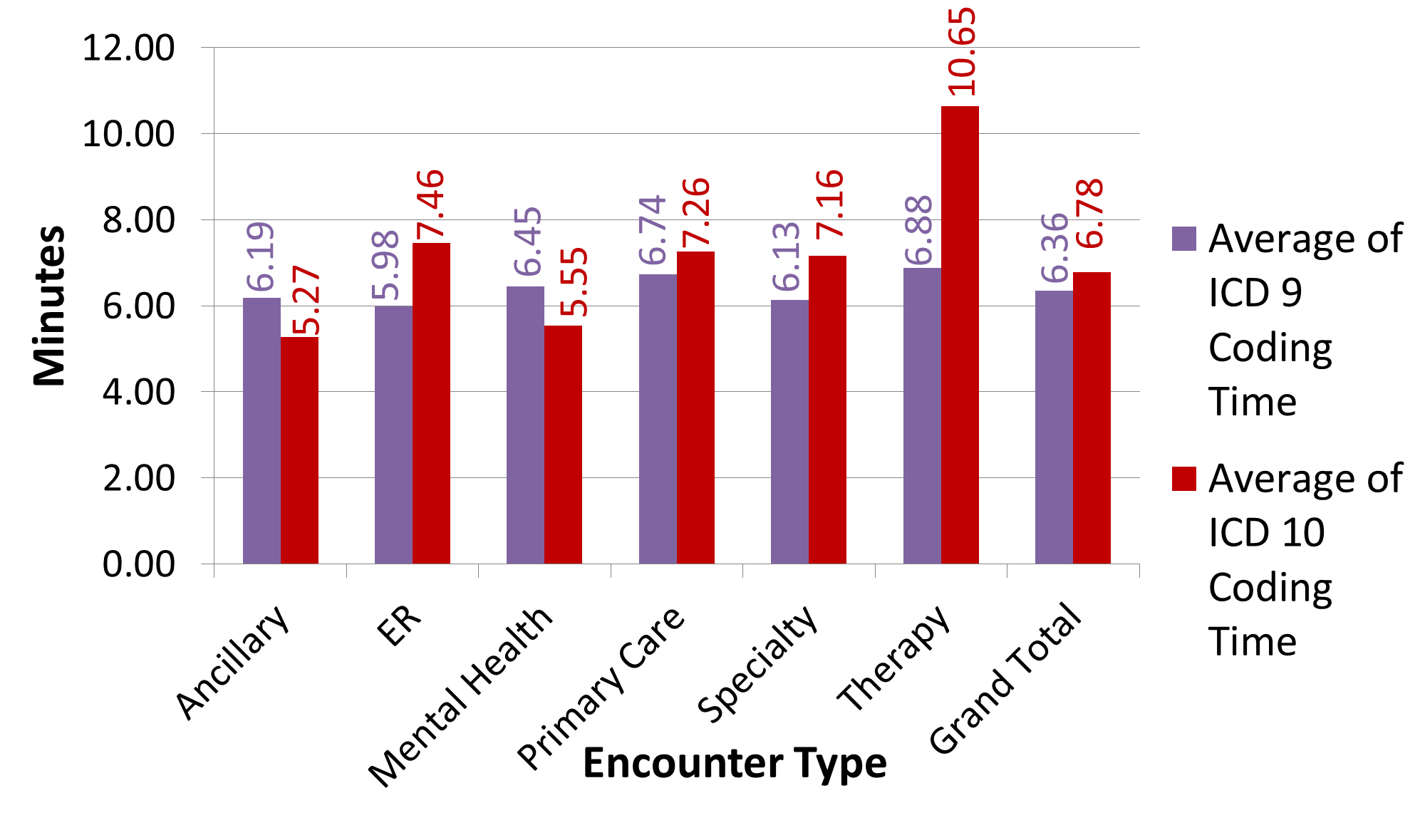 [Speaker Notes: Shelley: 

Take a look at the spike for therapy.  

Pam:  

We were a little curious as to why such a drastic impact for therapy.  

Shelley:  

So we did discuss this with the study participants and we went back and looked specifically at those records.  When evaluating the changes in ICD-10 for physical therapy, the changes in the coding conventions seemed to impact this area.  

Pam:  

For these record types, coders will no longer use a personal status code (V Codes) as primary diagnosis but instead must find the individual diagnosis which necessitated the need for therapy including all of the details in the documentation of the condition or injury and then choose code.  In many cases these included the injury codes which required the appropriate 7th character code.  The coders spent some time research details of this and also time discussing decisions regarding coding of external causes, documentation details, etc.]
Why is the ambulatory care
productivity decrease 
only 6.7 percent
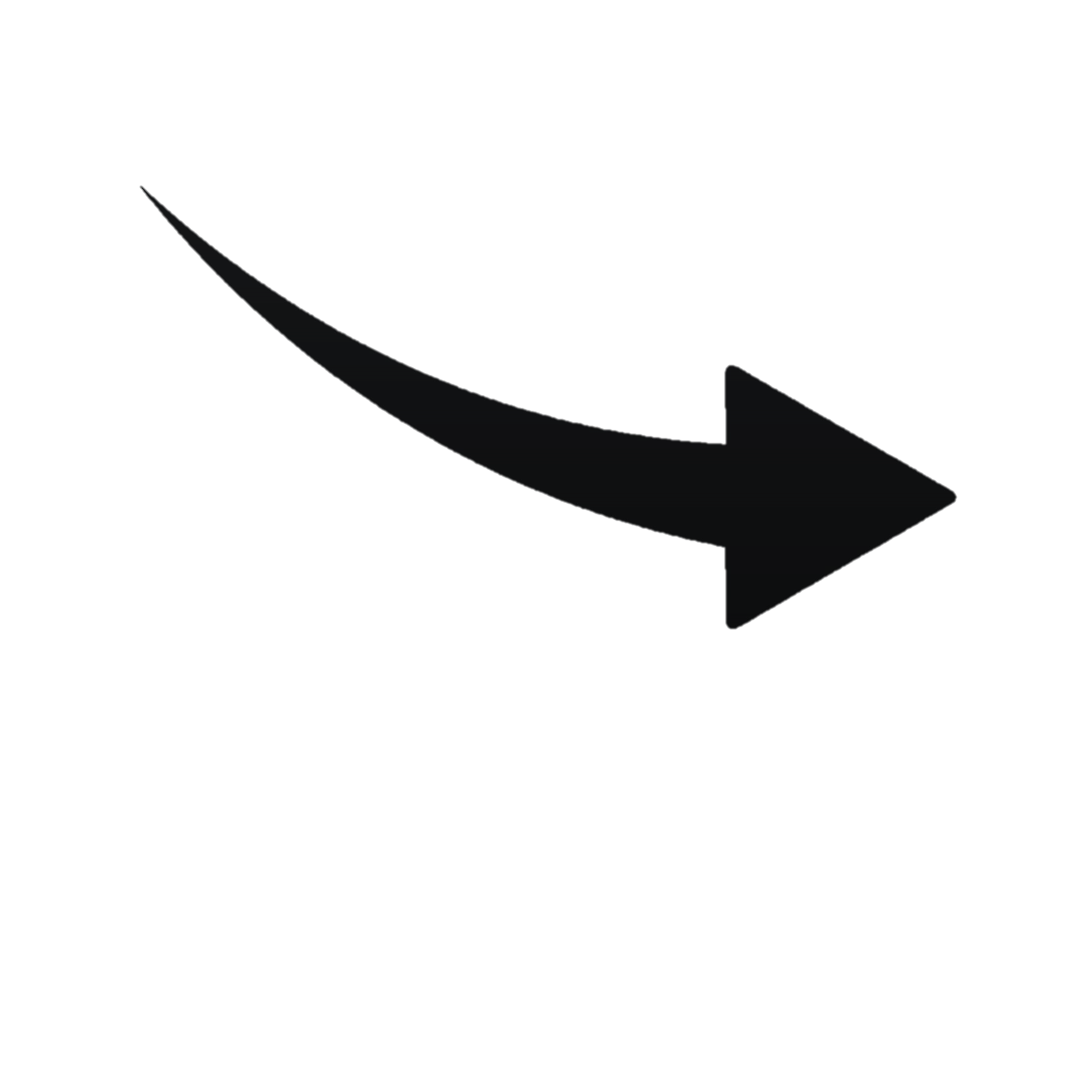 ?
[Speaker Notes: Pam:

So lets talk about WHY?  Now, looking at the decrease in productivity we asked ourselves, did this seem accurate, is it explainable, why might it ONLY be a average drop in productivity of 6.7% for outpatients.  

Shelley:  

The answers really make sense when you think about the code set and what is changing.  

Pam:  

First,  we do have changes in guidelines and the level of detail needed for code assignment of the diagnoses but the process that a coder follows to determine and find the code is exactly the same as it is in ICD-9. 

Shelley:  

An the next logical explanation, is that outpatient coding does not include coding in ICD-10-PCS.  As we all know by now ICD-10-PCS is only used for inpatient coding.  That’s right we will continue using Common Procedural Coding, commonly known as CPT, for services and procedures in the outpatient setting.  

Pam: 

The use of the coding tools and general steps are exactly the same as we are doing today for outpatients record types.  If your not aware hopefully you had an opportunity to listen to our ICD-10 VeHU sessions, like Nuts and Bolts of ICD-10 for the Non-Coder that was presented earlier this week, if you didn’t, it will be available on demand along with other previous sessions related to ICD-10.  Just a reminder that you can watch the previous ICD-10 VeHU sessions on the MyVeHU Campus using the link for “on demand.”]
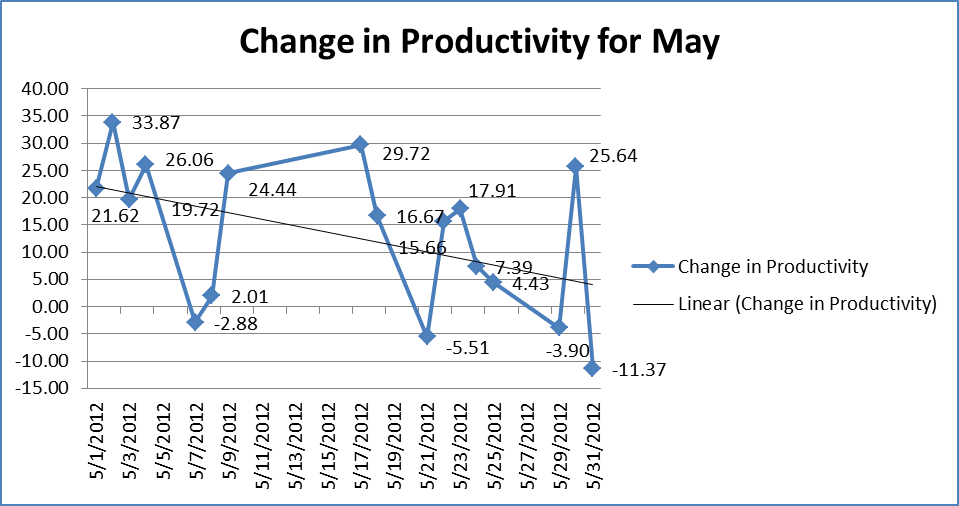 [Speaker Notes: Pam:  

Now that we have explained the added time that will be necessary lets talk about how long we expect it to occur.  

Shelley:  

Most organizations expect a decrease in productivity right.  The question on our minds and one we get most often from various leadership groups are “how long before we get back to normal? ” or “will we get back to normal?”  

Pam:  

We looked at a single 30 day period in which we had over 50% of the records coded to review the recovery rate. It is typical for productivity to vary over time.  As you all know, this can vary with vacancies, planned or unplanned time off, and other factors.  The average measurement utilized for performance monitoring was utilized because productivity by individual can vary. 

The graph details the daily change in productivity for the month of May.  I should point out, two days were eliminated out of the month because only 2 records were coded on those days and thus were considered an outlier. 

Shelley:  

Overall, the change in productivity decreased over the month with a very clear downward trend. The data shows ambulatory care ICD-10-CM coding productivity improving rapidly with an 8 percent increase over the month. 

Pam:  

The graph shows that initially the impact will be felt, really as any change would, but productivity should get back to normal and based on the data we collected, relatively quickly.]
+ 18 minutes
64.5% decrease in productivity
[Speaker Notes: Shelley: 

We have already shown you this, lets now focus on inpatient productivity, remember those records took an 18 minutes to code in ICD-10.  Lets look at a breakdown of the record types a little closer.]
Average Number of Minutes to Code Inpatient Records
[Speaker Notes: Shelley:

This graph represents the average coding time comparison by site (A-J) for inpatient coding.  Let me point out, 3 sites are not listed because while they participated in the study they do not provide inpatient coding and thus had no results.   To keep our data consistent with inpatient and outpatient results by site, we simply did not include these sites in the list (F, G, H).  

Pam:  

You can see the average productivity time for coding inpatient records in ICD-10 in the red bars as compared to the ICD-9 coding time represented here in the purple bars.  Notice the grand total at the top.   

The total average time to code inpatient records in ICD-9-CM was 26.90 minutes and the total average time to code inpatient records in ICD-10-CM/PCS was 44.26 minutes. This is an overall decrease in productivity of 64.5 percent .  

Shelley:  

Each site reported an increased amount of time necessary for applying ICD-10-CM/PCS codes. As you can see from the graph, some sites had a more drastic variance than others.  This really isn’t any different than it is with difference among facility coders with coding ICD-9.]
Average Number of Minutes to Code Inpatient Records
[Speaker Notes: Shelley:  

In a few instances you have more variance than what appears to be average, take a look at site J.  Upon our analysis  and discussion with site representatives we looked into why there was such a variance.  In this case, this site had issues with documentation.  So we asked lots of questions to find out what kind of issue?  

What we found out was very interesting.  Documentation for bedside procedures, in which HIM codes in the procedure code set as non-OR procedures were either missing or not detailed enough to actually assign a code.  

Pam:  

So we asked, what was there so much time spent on? They indicated the coders spent a lot of time searching for documentation or information needed.  In some cases they never found documentation.  

We didn’t establish thresholds  as to how much time should be spent researching before querying and moving on or coding generic/unspecified code.  We felt this was important to note for planning in the future with the actual transition date because guidance should be provided to all coders an average time spent researching coding guidelines and looking for documentation before the next step to initiate assistance, such as a physician query.]
Inpatient Cases:  Change in Productivity when procedure performed
[Speaker Notes: Shelley:

We specifically looked at the impact of records that had inpatient procedures separately.   Since ICD-10 PCS not the same as ICD-10 and is a more challenging health information management (HIM) professionals to get used to, it makes sense that records would take longer with ICD-10-PCS. The data we collected indicated that productivity is impacted when coding with ICD-10-CM/PCS, however records containing a procedure resulted in additional 10%  loss in productivity because of documentation was missing or non-specific.]
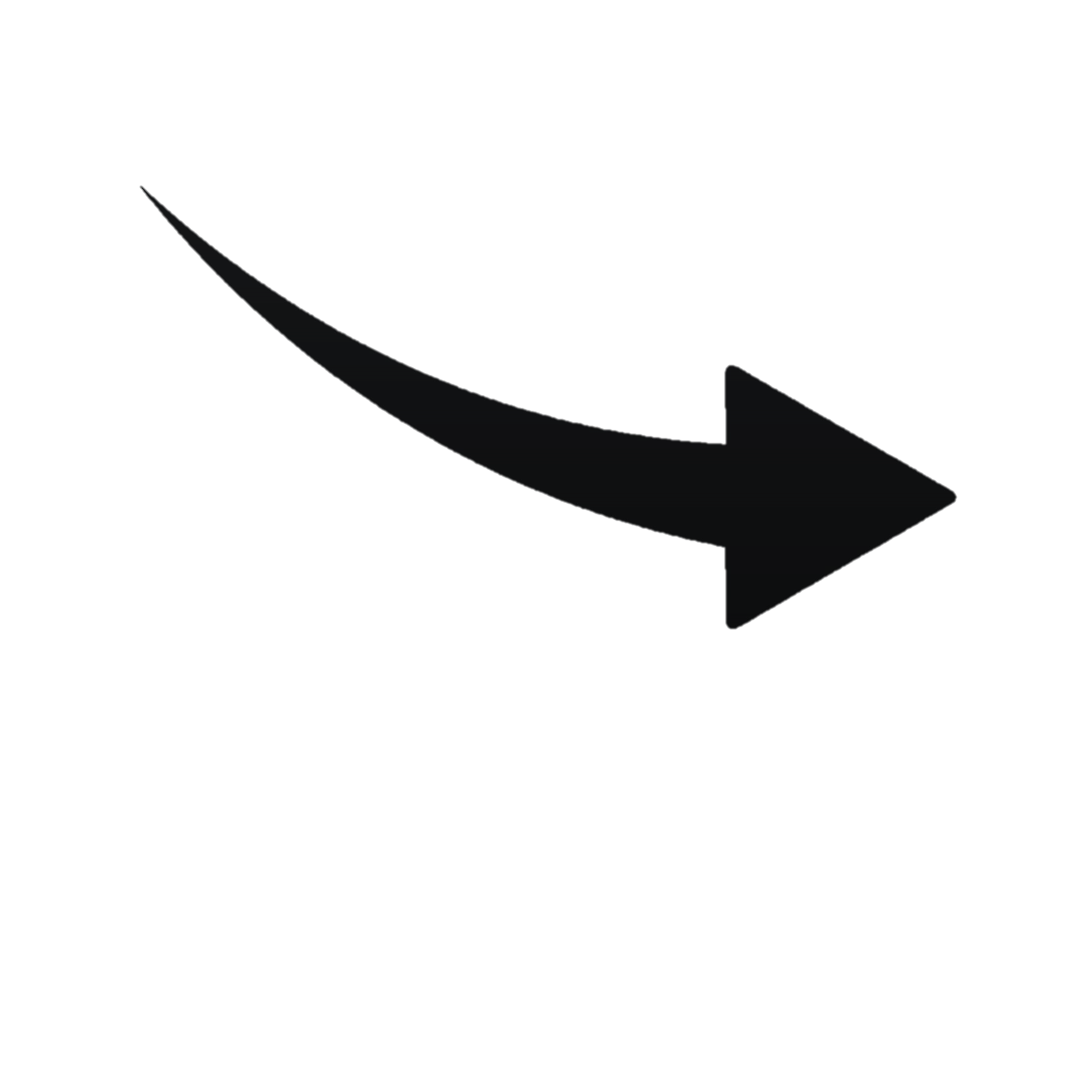 Why is the inpatient care 
productivity decrease 64.5 percent
?
[Speaker Notes: Shelley:

So now that we know the % of productivity decrease, lets talk about why and what we can do about it. PCS is a very different with coding processes and coding guideline changes along with documentation issues that really explain the impact to inpatient coder productivity.

Pam:  

One thing we should point out is a finding related to procedure documentation, with regard to locating the documentation for non-Operating Room procedures.  There were challenges with finding the specific details needed in the documentation to assign a procedure code for non-Operating Room procedures, for example point of insertion for hemodialysis. When we are talking non-OR procedures, we really mean typically those bedside procedures that are performed that doesn’t require an operative note and thus does not have rigid documentation standards applied.  

Shelley:  

Implementation of a clinical documentation improvement program to ensure documentation deficiencies are addressed through education.  Also, utilize the physician query tools that are available.  As Pam mentioned earlier there are CDI sessions available in the My VeHU Campus to watch on demand and CDI sessions that will be available in the Talent Management System (TMS). 

Pam, why don’t you ask our audience to participate in the last poll question.]
Poll Question
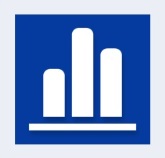 Does your facility plan to implement dual coding in ICD-9 and ICD-10 before implementation of ICD-10?
	A.  Yes
	B.  No
     	C.  Unsure
[Speaker Notes: Pam:

Don’t forget to ask the presenter button if you have questions and we’ll answer them at the end.

For our next poll question.  We would like you to answer:

Does your facility plan to implement dual coding in ICD-9 and ICD-10 before implementation of ICD-10?
Yes
No
Unsure

Shelley:  

To answer this question, use the blue polling icon above my head.  We’ll move on and come back to your results in just a moment.]
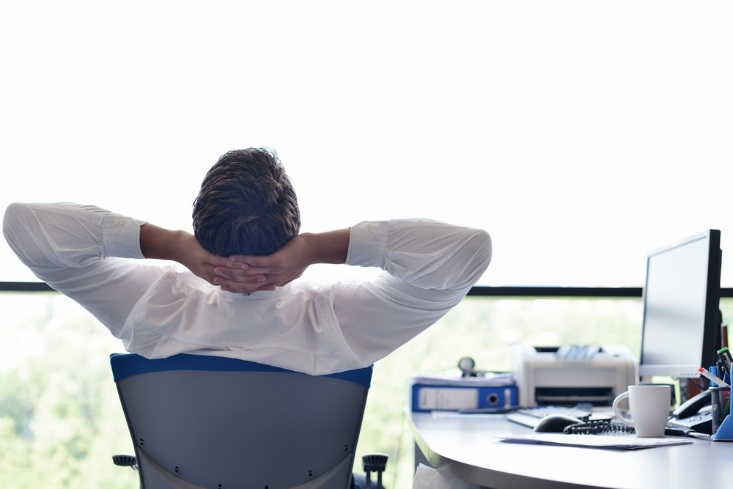 Now is NOT the time to relax
[Speaker Notes: Pam:

The good news is that ambulatory care or outpatient coding productivity is not expected to decrease as significantly as inpatient coding productivity with the transition mandate to ICD-10.  However, this is not the time to relax.  Now that we know what impact productivity and where the biggest impacts exists, we can do something to eliminate or minimize the impact. 

Shelley:  

We would recommend that you dedicate time for the coders to code records that have already been coded in ICD-9 using ICD-10 giving them the opportunity to enhance their skills and understanding as training to minimize the stress of transition to ICD-10. 

This can also benefit the facility by educating and re-focusing on coding guidelines.]
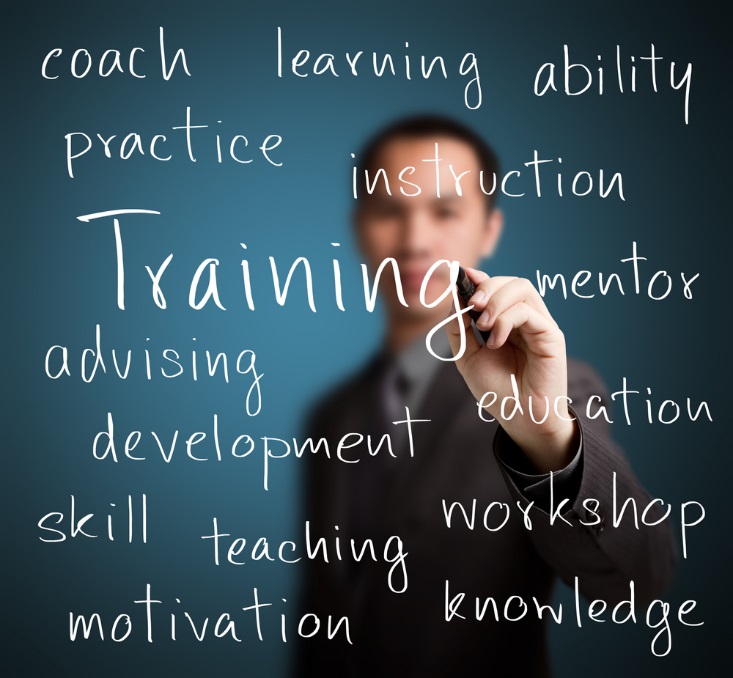 [Speaker Notes: Shelley:

Also, focus on education and training by specialty, both for your coders and your clinical staff in relation to documentation.    Concentrate your efforts on those specialties with high volume in your facilities and those areas of the code set that are more heavily impacted. Remember that the type of encounter may have an effect on the coding productivity.  

Coder training earlier rather than ‘just in time’ will reinforce learning and minimize overall impact. Practice will help to ease the transition.]
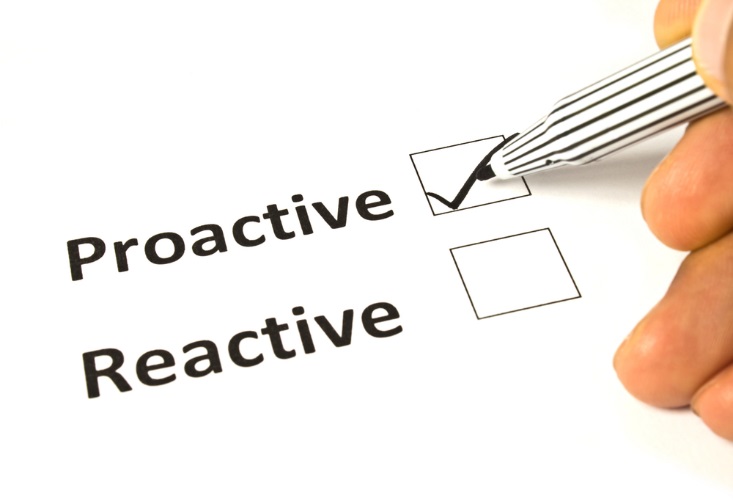 [Speaker Notes: Pam:  

Be proactive, we would recommend that you implement a program similar to this project at your own facilities.  You can learn the challenges and gaps that might pose increased risk for your facility.  If you know where the issues are you can work to put processes or alternatives in place to prevent or eliminate.  It will also help you plan and communicate to your leadership what the impact of ICD-10 is, after all warning, awareness and corrective actions before something happens usually minimizes impact.  

Shelley:  

There was a great session on how to implement a dual coding program titled 14027 ICD-10 & Dual Coding Steps to Success this week that you can use as a guide in addition to the details about our learning lab.  If you weren’t able to join, don’t worry you’ll be able to watch the session via the my VEHU campus on demand capability in about a week.]
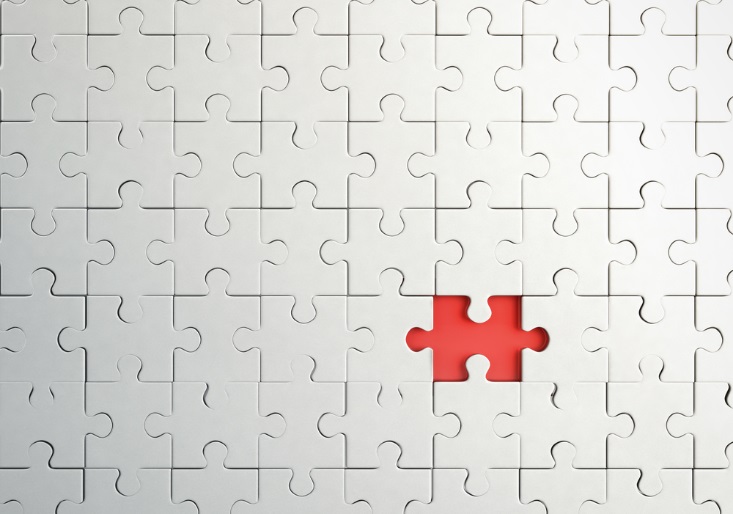 [Speaker Notes: Pam:  

As both Shelley and I have previously stated, address documentation deficiencies now.  Do not wait until after ICD-10 is implemented. You can utilize the doc briefs in Elsevier to train your providers on documentation specific to their specialties, watch the CDI sessions on the MyVeHU Campus on demand, utilize the physician query tools that are available, and review the CDI program guide and information available on the CDI webpage on the HIM website.  There is a wealth of information available to you.

If you have any pieces of the documentation, as sort of depicted here with the puzzle piece missing, share it with your clinical providers.]
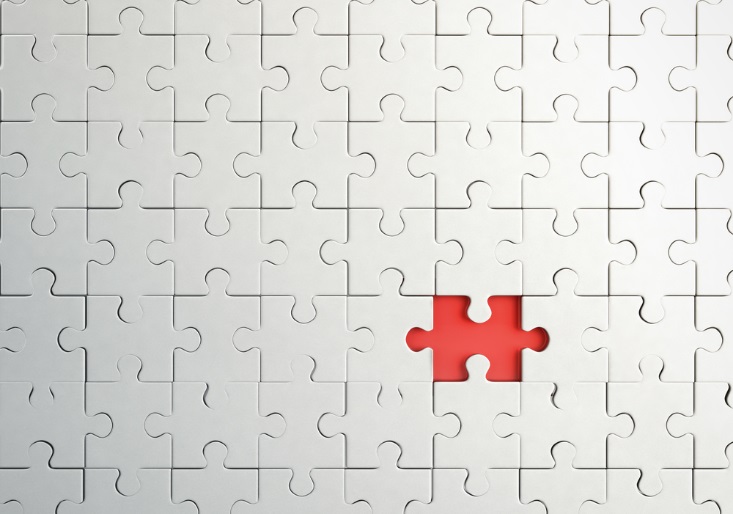 Chief Complaint
Past Medical History
Physical Exam
Assessment & Plan
Diagnosis
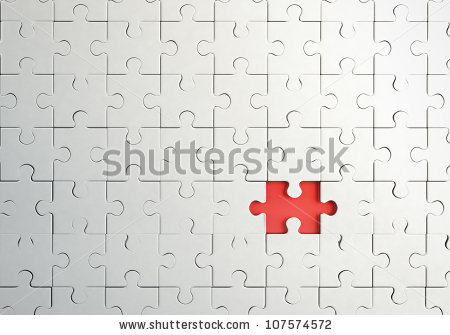 [Speaker Notes: Pam:

You must work with your clinical staff to improve documentation.  You can really do this by identifying and addressing the documentation deficiencies earlier rather than later.

So you are probably wondering, where do we start with identifying deficiencies.  First use what you learn from coders reading the documentation, attempting to assign ICD-10 code values.  This will help you learn what specificity might be missing.  What documentation needs to be improved upon.  You can share these examples with your providers when providing education, such as speaking on a particular documentation at your medical staff meeting for 5 to 10 min.  

The point is to make it quick and topic specific so that the physicians remember it.   

This is a great time to utilize your CDI process.  If you don’t have a CDI program, this is a good time to start.  Utilize all of those resources that Shelley and I have been talking about during this session.]
Poll Results
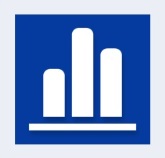 Does your facility plan to implement dual coding in ICD-9 and ICD-10 before implementation of ICD-10?
	A. Yes
	B.  No
     	C.  Unsure
[Speaker Notes: Shelley:

Let’s go to the poll results.

If you remember we asked if your facility planned to implement a dual coding process prior to ICD-10 transition?  

It looks like the majority of the facilities responded that they _______ plan to implement dual coding process before implementation of ICD-10.

I hope if you weren’t planning to implement dual coding before that you will strongly reconsider and hopefully our session has inspired you to begin coding records in ICD-10 to help minimize the impact to the coders.]
Poll Results
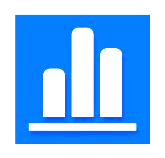 Does your facility plan to implement dual coding in ICD-9 and ICD-10 before implementation of ICD-10?
	A. Yes
	B.  No
     	C.  Unsure
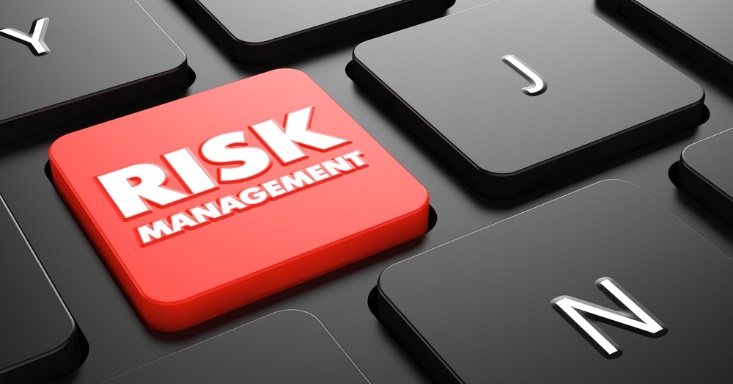 [Speaker Notes: Pam:  

ICD-10 can be a learning experience.  It can be challenging and exciting.  Your facilities and your coders can prepare and eliminate if not drastically reduce risks from the impact of ICD-10 by utilizing training time with adequate allowances for coders to prepare using actual records to practice ICD-10 coding which will likely minimize productivity decrease and identify early other improvement opportunities, such as documentation quality to minimize impacts of ICD-10. 

Shelley:  

If you are now considering a learning lab, we recommend starting no less than 6 months prior to the compliance date which is almost here.  This will allow coders time to recode records within a specific timeframe using ICD-10 coding conventions and guidelines to help with training.  You may find that you need to set aside some times specifically for coder collaboration and discussion.  Education through discussion can be a great learning tool.]
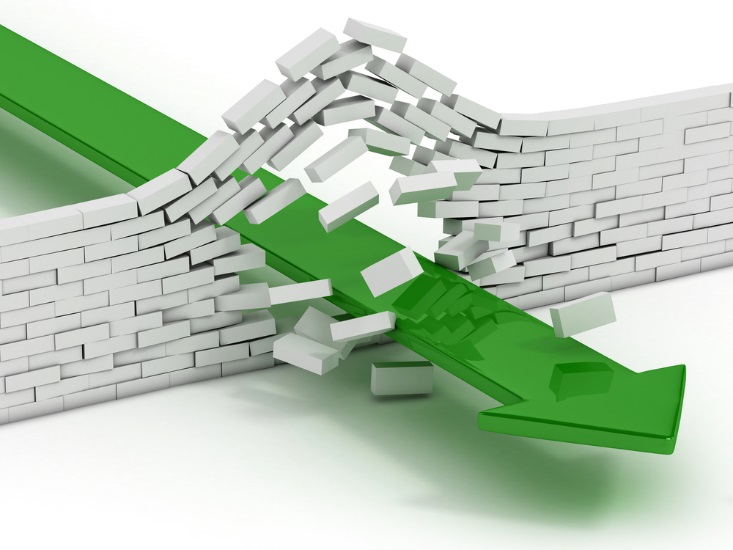 2015
Oct 1
[Speaker Notes: Pam:

If you prepare, learn, re-iterate ICD-10 coding with your coders, your facilities can avoid a “crash” on Oct 1, 2015. 

Utilize the training that is available, such as the ICD-10 and CDI sessions on MyVeHU Campus, the ICD-10 coding roundtables which will be available in TMS, the Elsevier online coding modules, and the CDI modules that will be available in TMS.

I also wanted to mention that the ICD-10 PMO is also currently collaborating with physicians on a clinician learning lab pilot to determine the impact of ICD-10 on physician productivity so look for those results in the near future.]
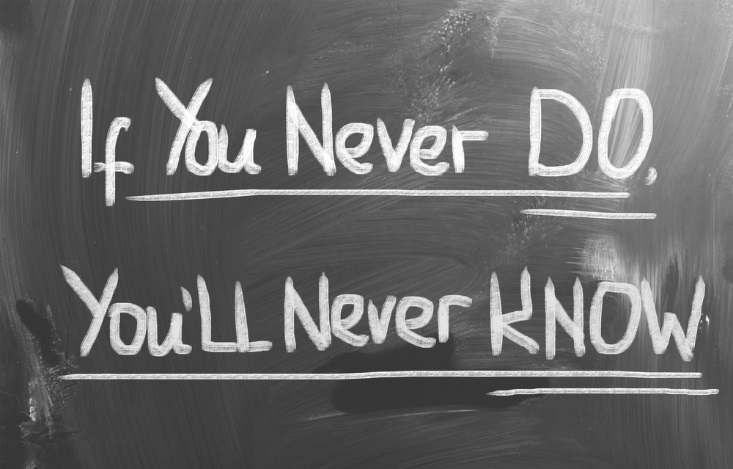 [Speaker Notes: 158970188

Pam:  

While we did achieve the goals and objectives of our project as we have shared with the results.  We are going to share with you about some things we learned during the learning lab and some things the facility staff learned that we documented.  


Shelley:  

We learned the encoder does not replace training, in total or partial.  We did purchase resources for our voluntary sites and all had an opportunity to use an encoder.  The coders always deferred to the code books to research questions, concerns, verify, etc.  I’m not sure if this is just because that is how we learned or something else but upon analysis of the time for coding using one or the other, there no impact or difference between ICD-9 and ICD-10.  

Pam:  

Non-specific documentation resulted in non-specific code assignment just like it does in ICD-9.  Additionally authoritative sources for answers to coding questions were not available as they do not currently exist.  The facilities allotted 3-5 hours on average each week to the project.]
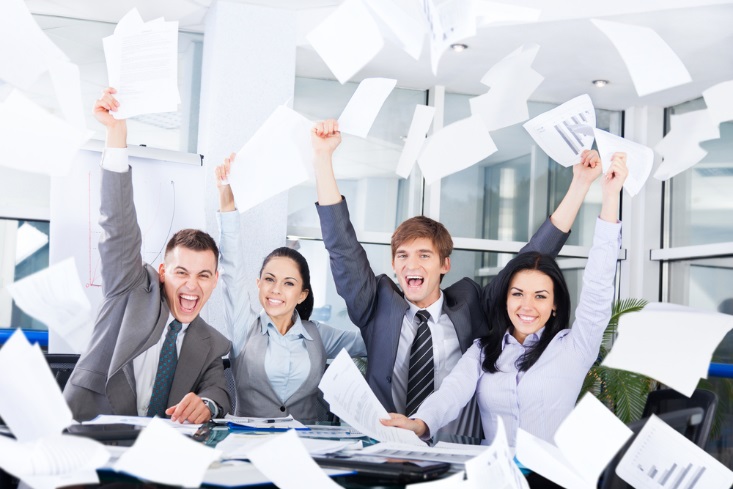 [Speaker Notes: 189498197

 Shelley:  

Just a couple of finial things we want to share with you.  As a result of the study, several unplanned results were realized that you can utilize and take advantage of.  

Coders who lacked experience and confidence with ICD-10 coding at the beginning of the study really got a boost to their confidence.  By using basic training and the “learn as you go” approach with the use of actual records already coded in ICD-9, the coders will have realistic cases and by giving time allowances not only to code but also research questions and issues they can do so without risk of not meeting their current productivity.  Also by working through them and discussing them among the coders at your facility this provides some reassurance that ICD-10 coding is doable.  After all there is some fear that is simply too hard or complicated and that is simply not true, if you can code in ICD-9 then you can code in ICD-10.  

Pam:  

By giving the opportunity for the coders to get practical experience,  anxiety was reduced and really the coders became excited about the transition.  During the learning lab this happened for the coders that participated in the study and those co-workers not participating were excited just because they heard their colleagues talking about ICD-10 coding.   

The project encouraged group discussion among coders and coding supervisors on coding guidelines to include differences between ICD-9 and ICD-10 leading to increased understanding of coding conventions and guidelines.  This really uses knowledge and skills from all coders to positively impact education and training for all coding staff. 

Shelley:  

Last but not least, our learning lab participants found improvements in the coding accuracy for ICD-9 coding as a result of what they perceived as getting back to coding basics through reinforcement of coding conventions and guidelines. The study promoted attention to detail in a learning environment and allowed site participants to identify documentation issues based on provider documentation habits and encounter types within their individual facilities. 

This was felt to provide advantage for field sites in preparation by allowing them to customize their focus for education and training on their individual needs. It was determined this would minimize overall training time by eliminating unnecessary training for stakeholders if more general across the board training sessions.]
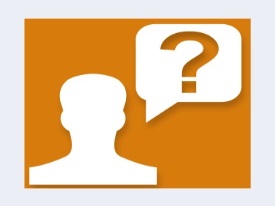 Ask the Presenter
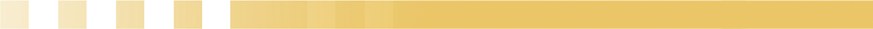 [Speaker Notes: Pam:  

Just to reinforce what you’ve learned today, if you implement some or all of our recommendations you can reduce if not eliminate the impact of ICD-10 transition.  

Shelley:  

One last item before we end the presentation, if you have a best practice or a uTube video on ICD-10 to share with VHA, please send the VHA ICD-10 Q&A Distribution List using Outlook, so we can post it on the facility sharing corner. 

One final reminder, if you haven’t submitted your questions yet, there is still time to do so by clicking on the orange “Ask The Presenter” icon.  We’re going to show a brief announcement and be right back to answer your questions.]